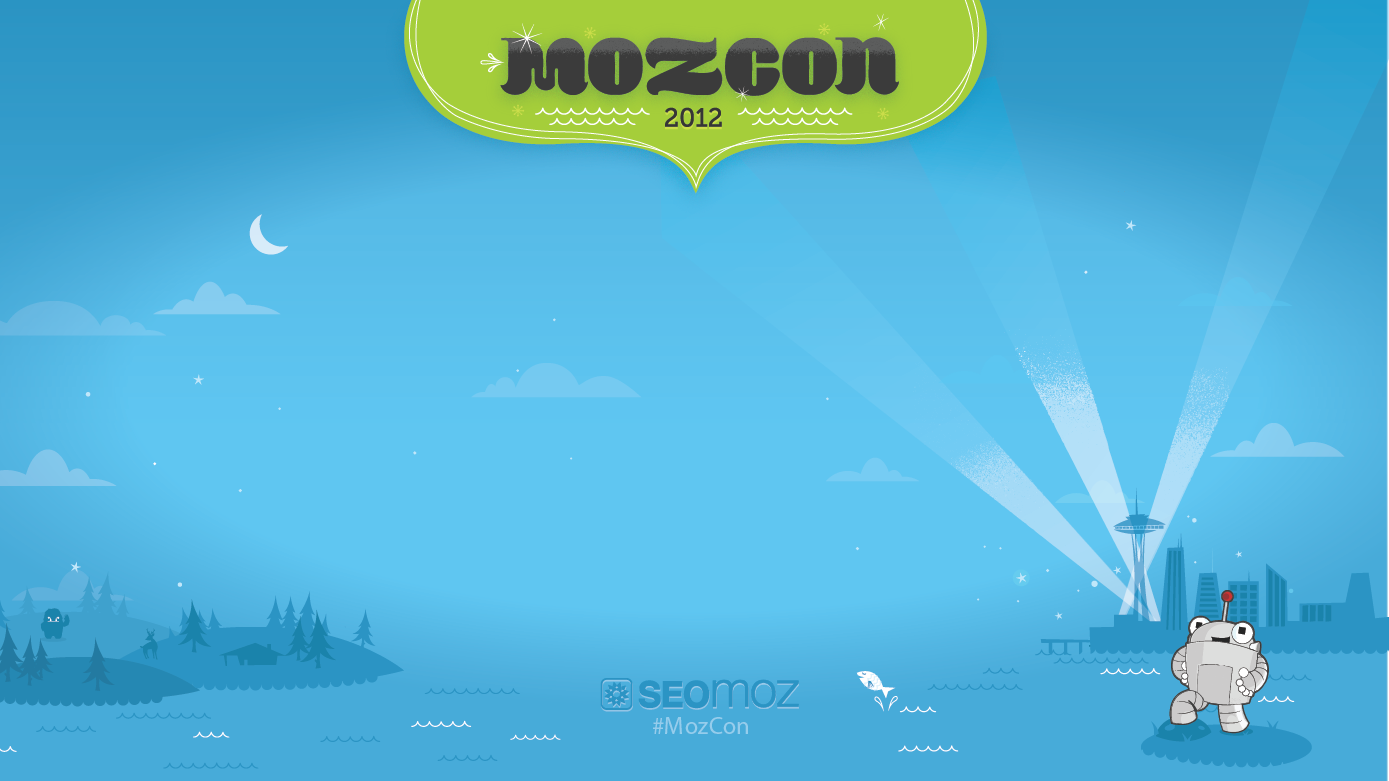 Web Spam Research: Good Robots vs Bad Robots
Matthew Peters
Scientist
SEOmoz
@mattthemathman
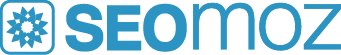 Penguin (and Panda)
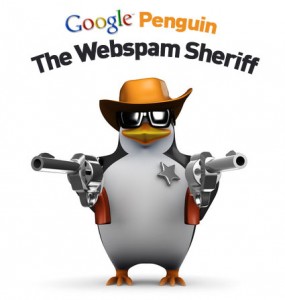 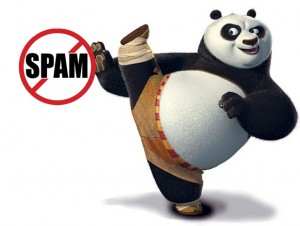 Practical SEO considerations
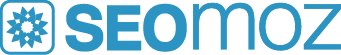 SEOmoz engineering challenges
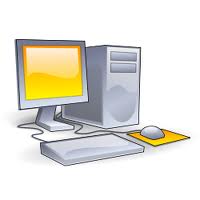 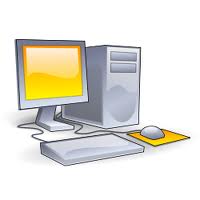 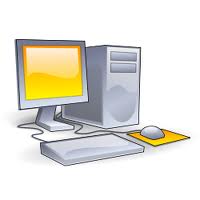 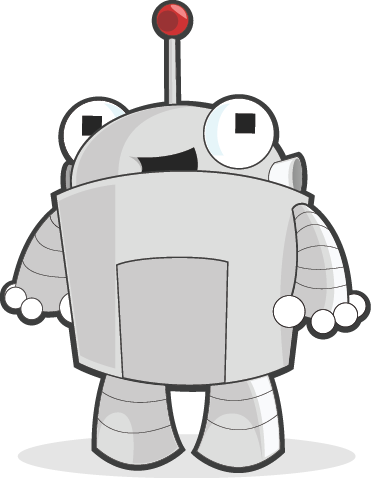 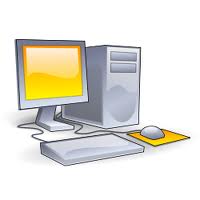 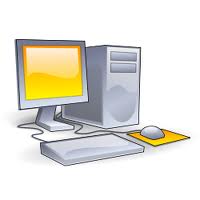 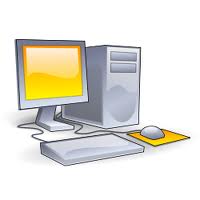 [Speaker Notes: ** EMPHASIZE SCALE PROBLEM.  Explain what we mean by a web crawler]
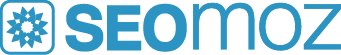 SEOmoz engineering challenges
Mozscape Index
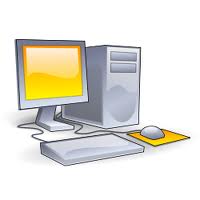 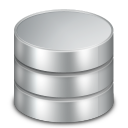 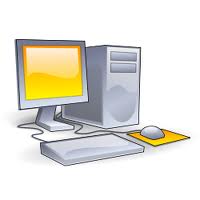 Processing
(~4 weeks, 40-200 computers)
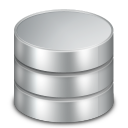 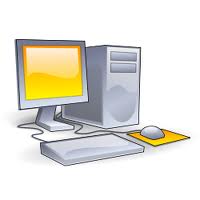 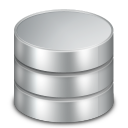 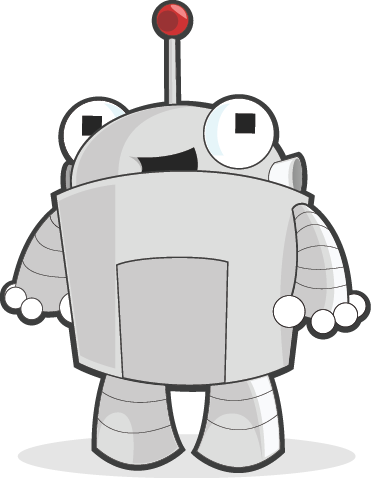 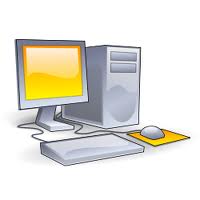 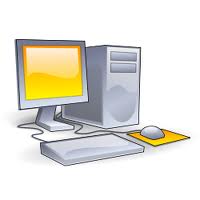 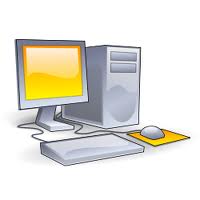 Open Site Explorer, Mozscape API, PRO app
[Speaker Notes: ** EMPHASIZE SCALE PROBLEM]
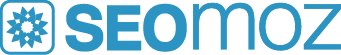 SEOmoz engineering challenges
Mozscape Index
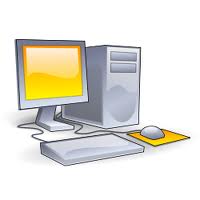 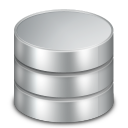 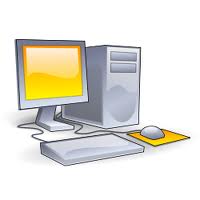 Processing
(~4 weeks, 40-200 computers)
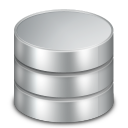 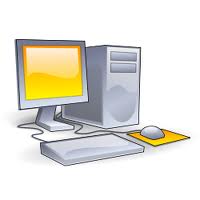 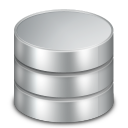 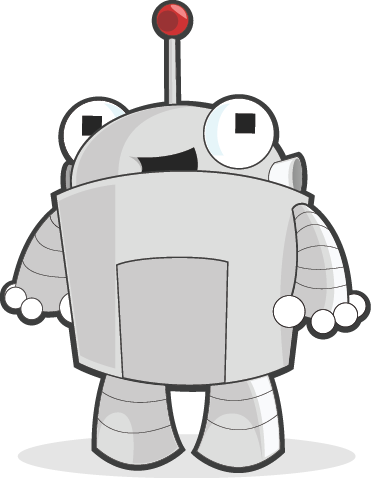 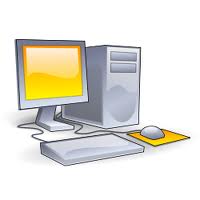 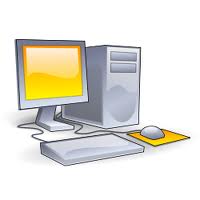 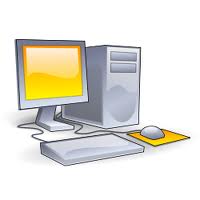 Open Site Explorer, Mozscape API, PRO app
Due to scale, need an algorithmic approach.
[Speaker Notes: ** EMPHASIZE SCALE PROBLEM]
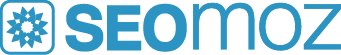 Goals
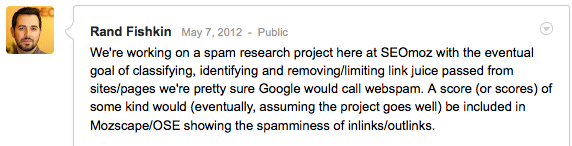 [Speaker Notes: Concerns:
(1) Is it relevant/how does it compare to Google?
This talk directly compares against sites banned/penalized by Google.  Not sure final form of the metric yet, but will compare with Google’s.

(2) You should be focusing on other challenges instead.
We are focusing on a larger, fresher more consistent index first.  This just a research project now that needs some engineering work to scale.  Once we have solved the scaling challenges in a fresher more consistent index, we will address those scaling problems.

(3) What about outing millions of sites?
Two things: (a) delta score (b) search engines have the information now, we believe in transparency to make it available to all.]
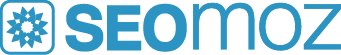 Machine Learning 101
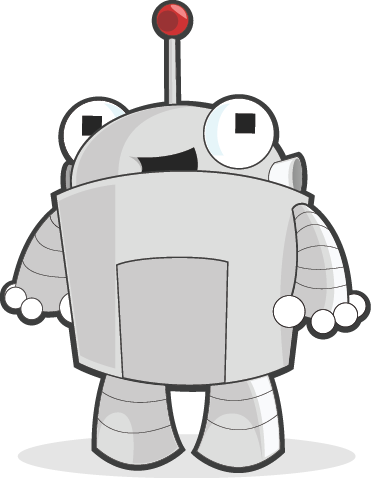 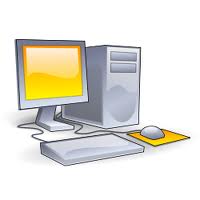 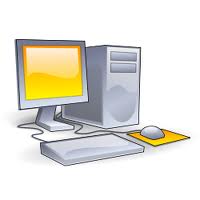 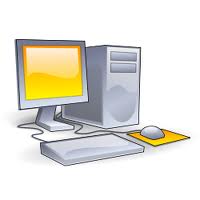 Web crawler
[Speaker Notes: ** feature engineering is interesting from intuitive perspective
** black box isn’t black at all, rather transparent since I coded it myself.  But for purposes of this talk is a black box
** in practice this is iterative]
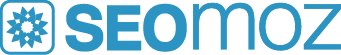 Machine Learning 101
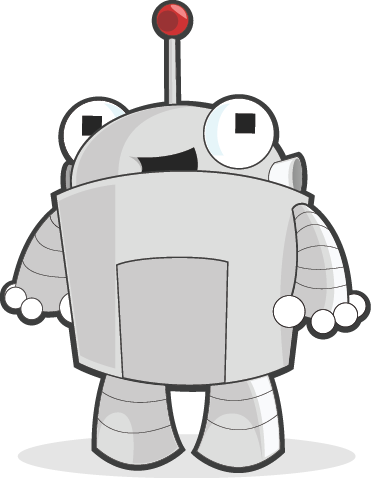 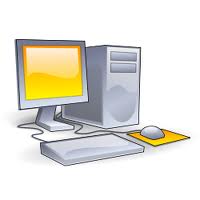 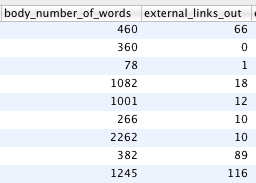 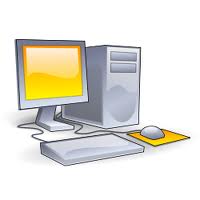 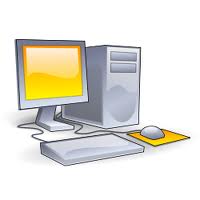 Web crawler
“Features”
[Speaker Notes: ** feature engineering is interesting from intuitive perspective
** black box isn’t black at all, rather transparent since I coded it myself.  But for purposes of this talk is a black box
** in practice this is iterative]
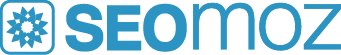 Machine Learning 101
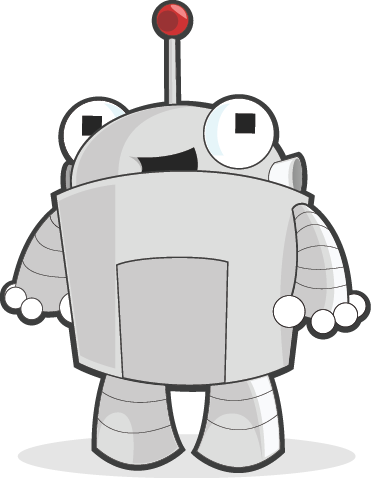 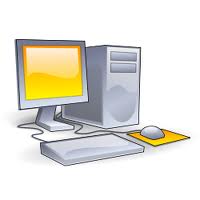 BLACK BOX
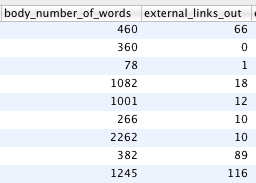 SPAM
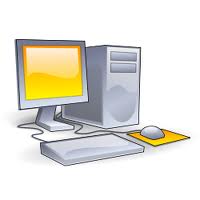 ??
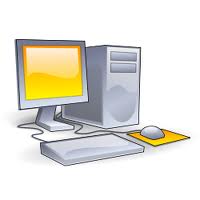 NOT SPAM
Web crawler
Machine learning
algorithm
“Features”
[Speaker Notes: ** feature engineering is interesting from intuitive perspective
** black box isn’t black at all, rather transparent since I coded it myself.  But for purposes of this talk is a black box
** in practice this is iterative]
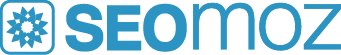 In-link and on-page features
Spam sites (link farms, fake blogs, etc)
Legitimate sites that may have some spam in-links
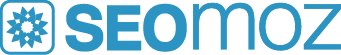 In-link and on-page features
Spam sites (link farms, fake blogs, etc)
A spam site with spam in/out links
Legitimate sites that may have some spam in-links
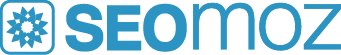 In-link and on-page features
Spam sites (link farms, fake blogs, etc)
A legit site with spam in links
Legitimate sites that may have some spam in-links
On-page features
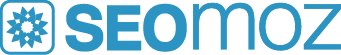 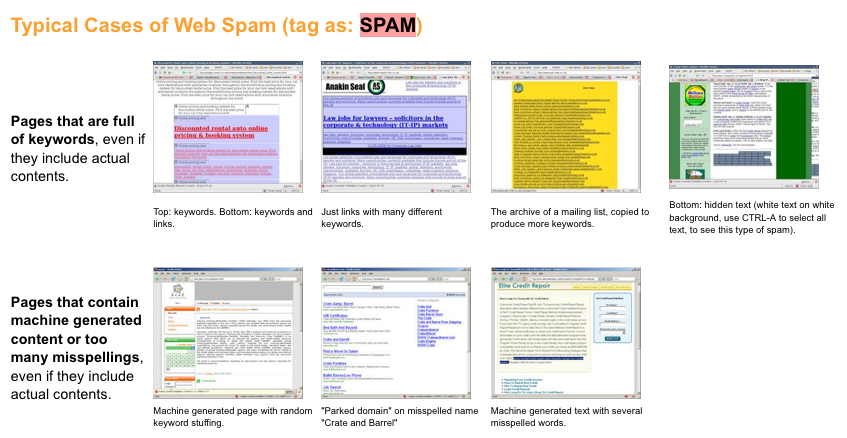 Organized research conferences:
WEBSPAM-UK2006/7, ECML/PKDD 2010 Discovery challenge
[Speaker Notes: ** emphasize guidelines, organized publically available data]
On-page features
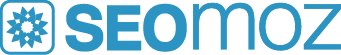 Number of words in title
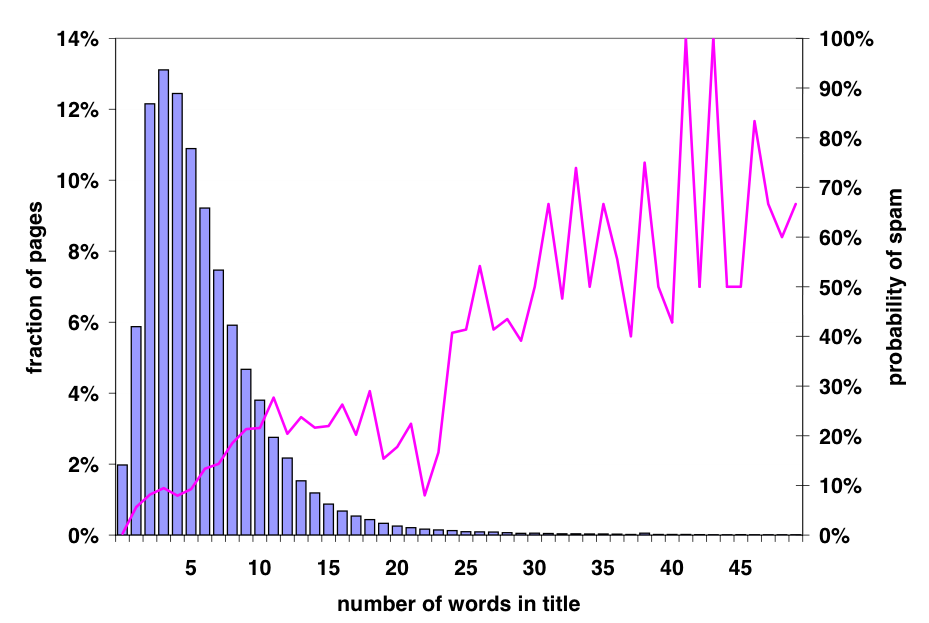 Ntoulas et al: Detecting Spam Web Pages through Content Analysis, WWW ‘06
On-page features
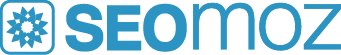 Number of words in title
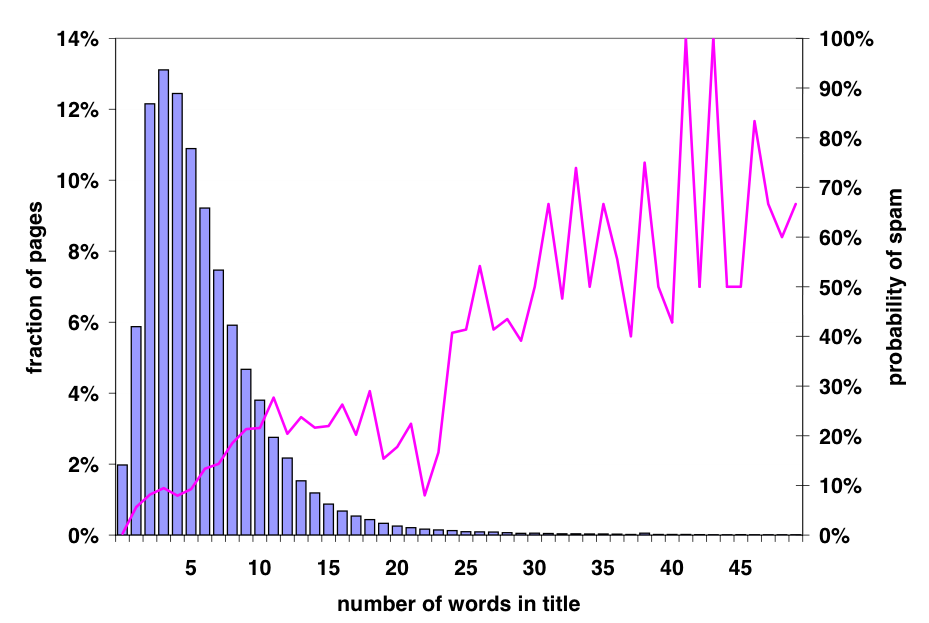 Histogram (probability density) of all pages
Ntoulas et al: Detecting Spam Web Pages through Content Analysis, WWW ‘06
On-page features
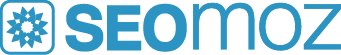 Number of words in title
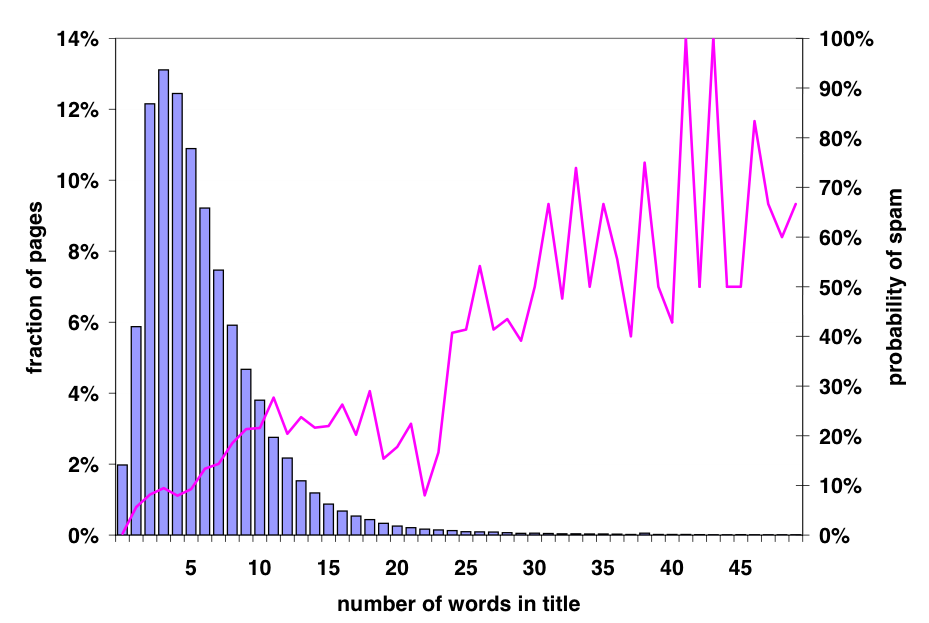 Histogram (probability density) of all pages
Percent of spam for each title length
Ntoulas et al: Detecting Spam Web Pages through Content Analysis, WWW ‘06
On-page features
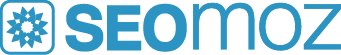 Percent of anchor text words
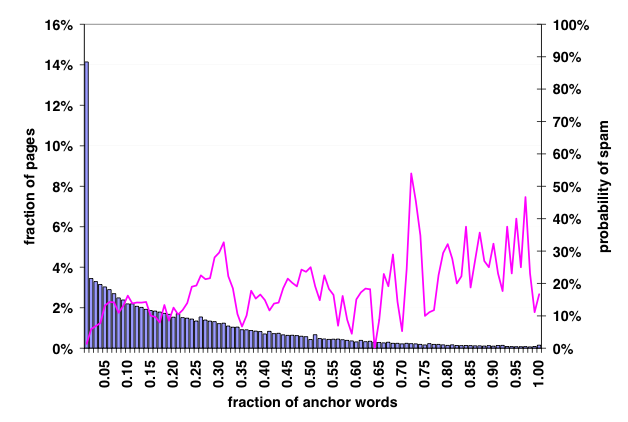 Ntoulas et al: Detecting Spam Web Pages through Content Analysis, WWW ‘06
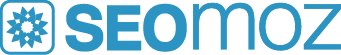 These few features are remarkably effective
(assuming your model is complex enough)
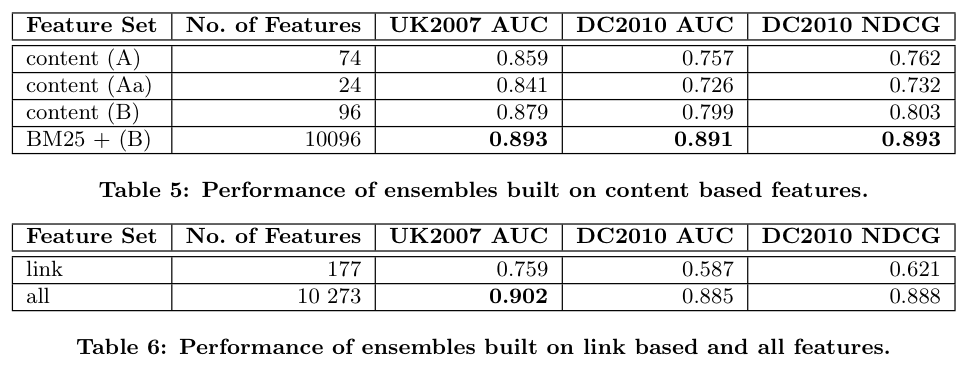 Erdélyi et al: Web Spam Classification: a Few Features Worth More, WebQuality 2011
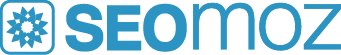 On-page features > in-link features
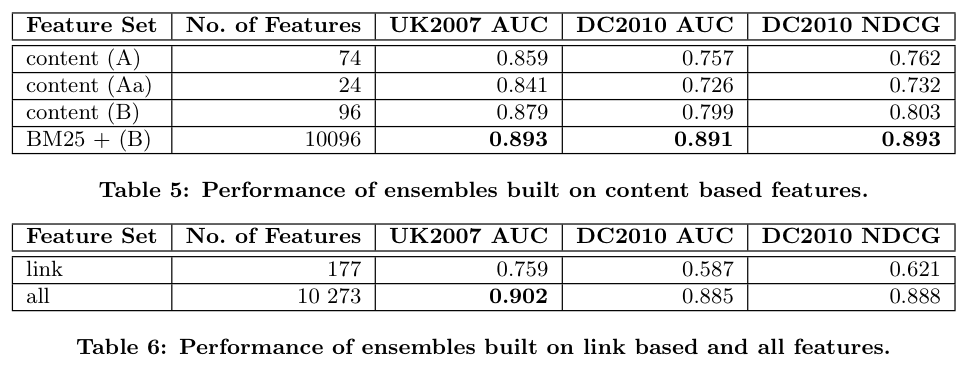 Erdélyi et al: Web Spam Classification: a Few Features Worth More, WebQuality 2011
In-link features (mozTrust)
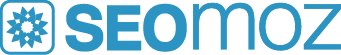 ModeratemozTrust
mozTrust (TrustRank) measures the average distance from a trusted set of “seed” sites
High mozTrust
Seed site
ModeratemozTrust
Gyöngyi et al: Combating Web Spam with TrustRank, 2004
See also: Abernethy et al: Graph regularization methods for Web spam detection, 2010
[Speaker Notes: ** explain both mozTrust and mozRank
** mention graph regularization paper]
Anchor text
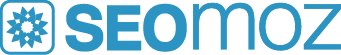 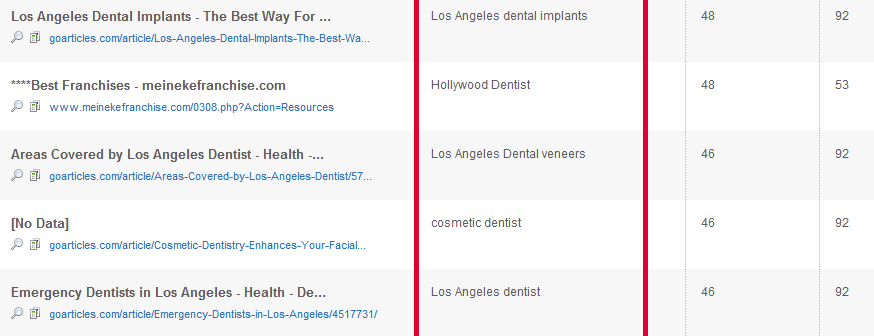 Ryan Kent: http://www.seomoz.org/blog/identifying-link-penalties-in-2012
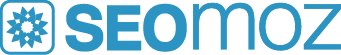 Are these still relevant today?
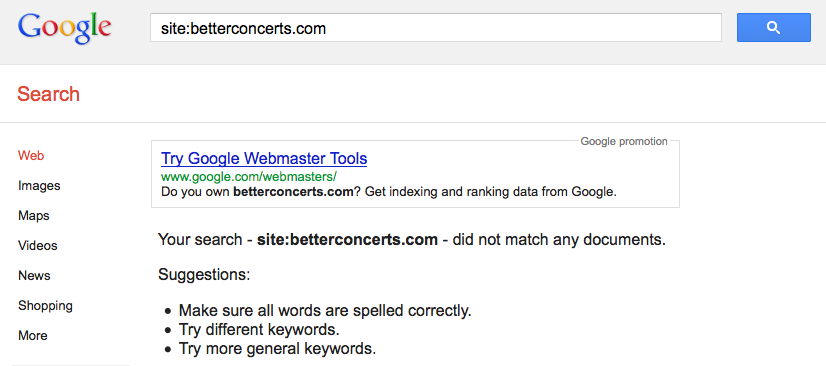 Banned: manual penalty and removed from index.
Kurtis Bohrnstedt: http://www.seomoz.org/blog/web-directory-submission-danger
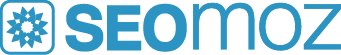 Google penalized sites
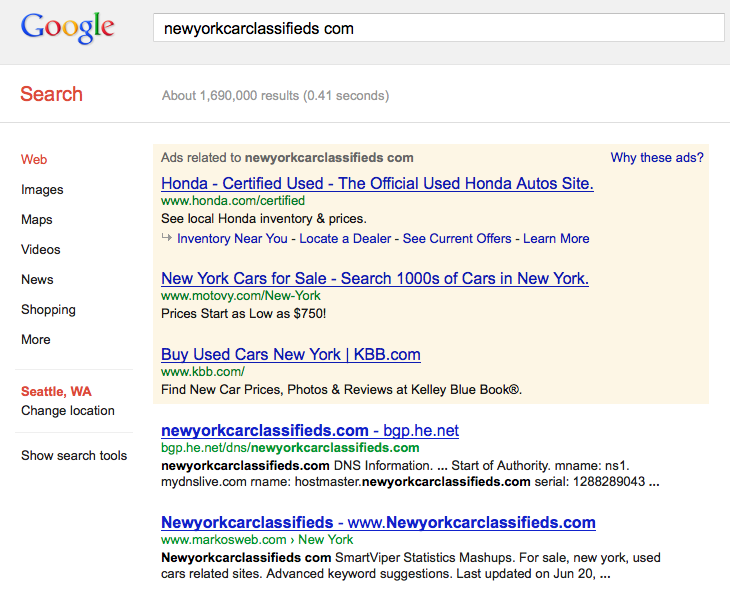 Penalized sites: algorithmic penalty demoted off first page.

I will group both banned an penalized sites together and call them simply “penalized.”
Kurtis Bohrnstedt: http://www.seomoz.org/blog/web-directory-submission-danger
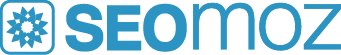 Data sources
Mozscape (200 mil)
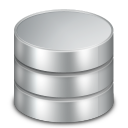 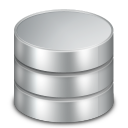 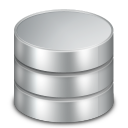 Stratified sample by mozRank
47K sites
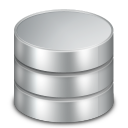 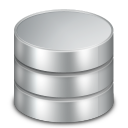 Directory + suspected SPAM (3K)
[Speaker Notes: ** stratified sample by domain mozRank]
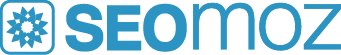 Data sources
Mozscape (200 mil)
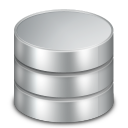 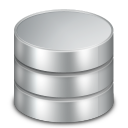 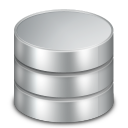 Wikipedia, SEMRush
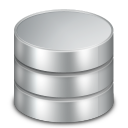 Stratified sample by mozRank
47K sites
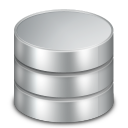 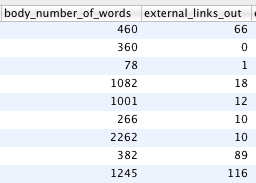 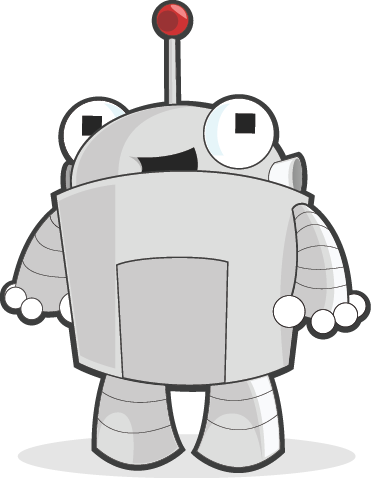 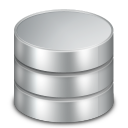 5 pages / site
Directory + suspected SPAM (3K)
[Speaker Notes: ** stratified sample by domain mozRank]
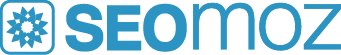 Data sources
Mozscape (200 mil)
22K sites
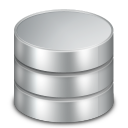 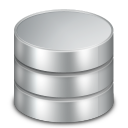 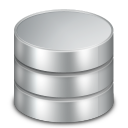 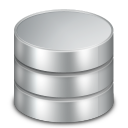 Wikipedia, SEMRush
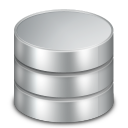 Filter by HTTP 200, English
Stratified sample by mozRank
47K sites
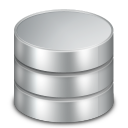 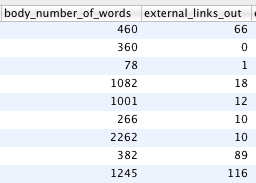 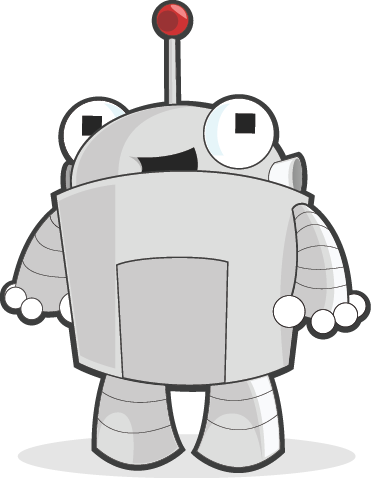 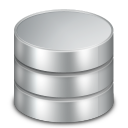 5 pages / site
Directory + suspected SPAM (3K)
[Speaker Notes: ** stratified sample by domain mozRank]
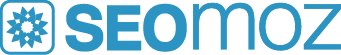 Data sources
Mozscape (200 mil)
22K sites
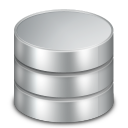 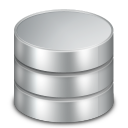 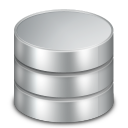 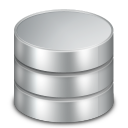 Wikipedia, SEMRush
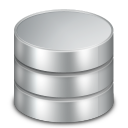 Filter by HTTP 200, English
Stratified sample by mozRank
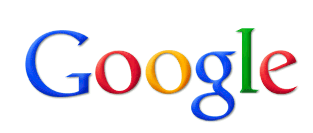 47K sites
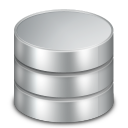 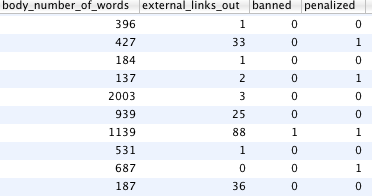 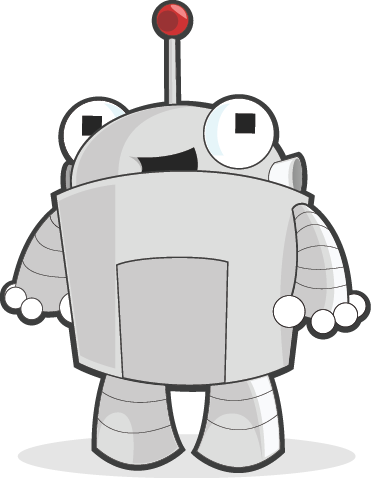 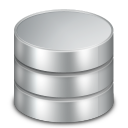 5 pages / site
Directory + suspected SPAM (3K)
[Speaker Notes: ** stratified sample by domain mozRank]
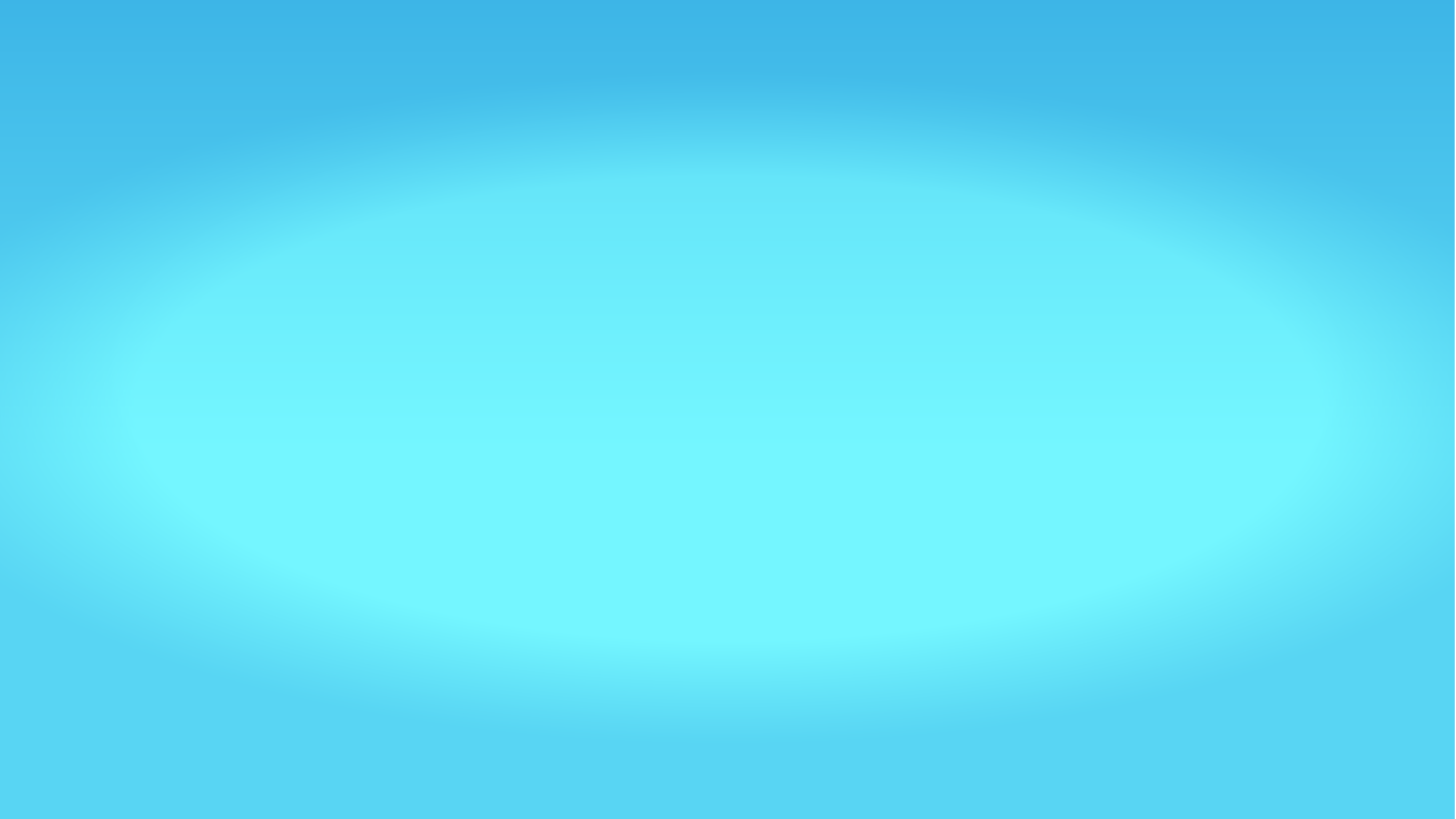 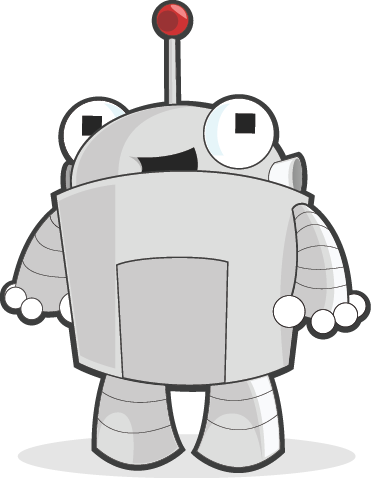 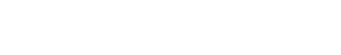 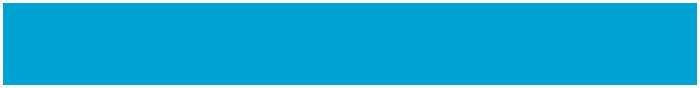 Results
(show me the graphs!)
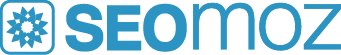 Overall results
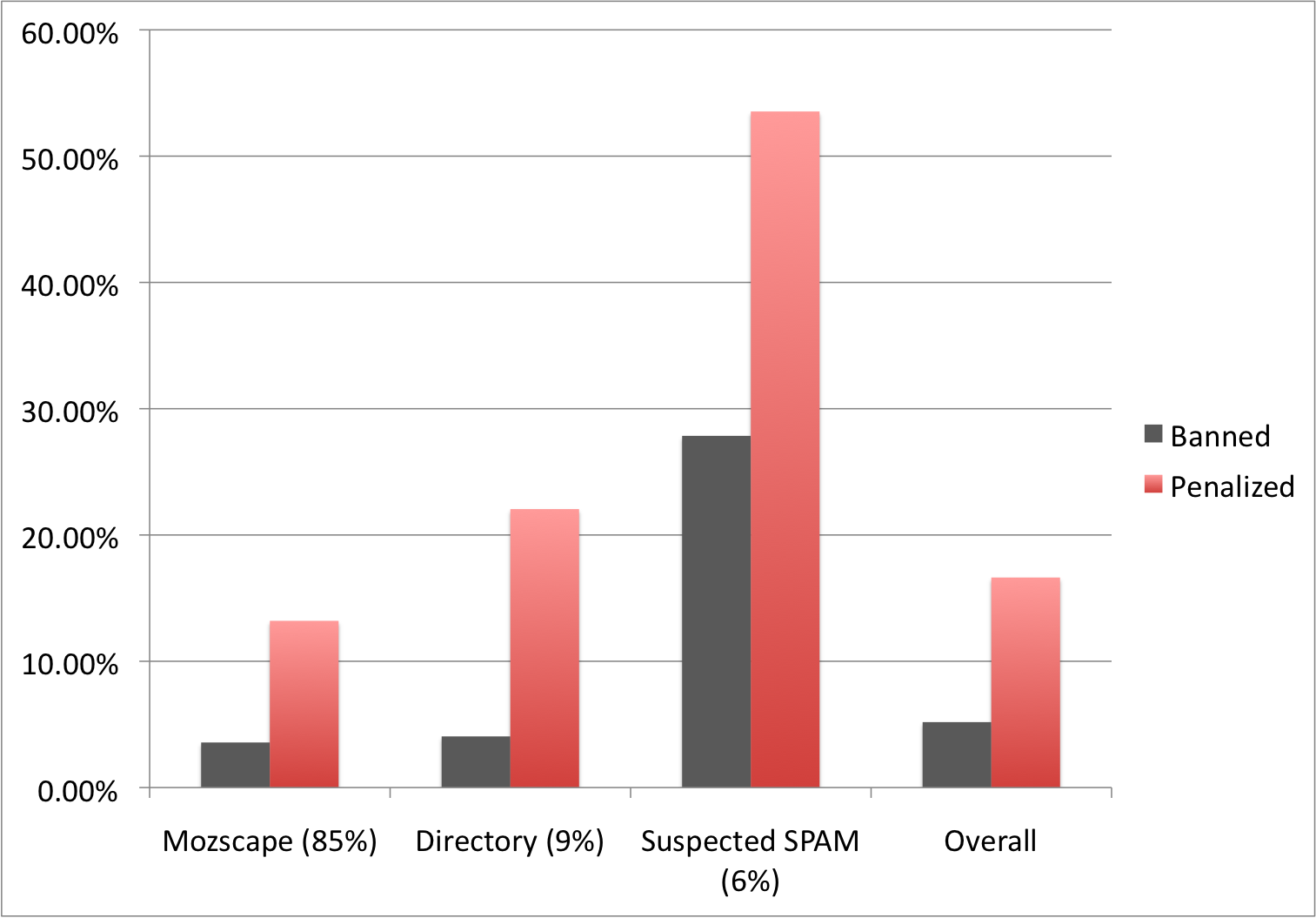 Overall 17% of sites are penalized, 5% banned
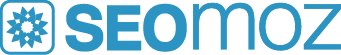 mozTrust
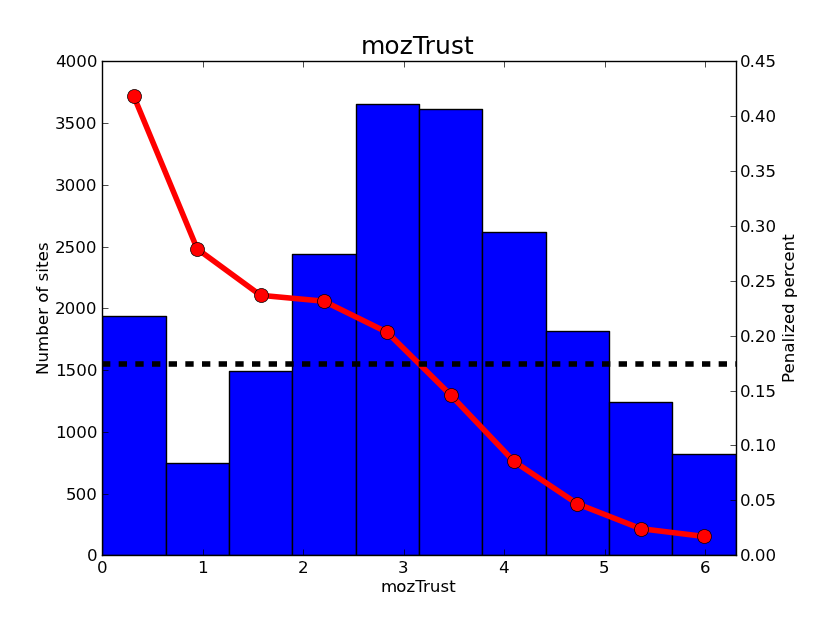 mozTrust is a strong predictor of spam
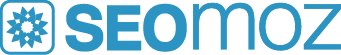 mozTrust vs mozRank
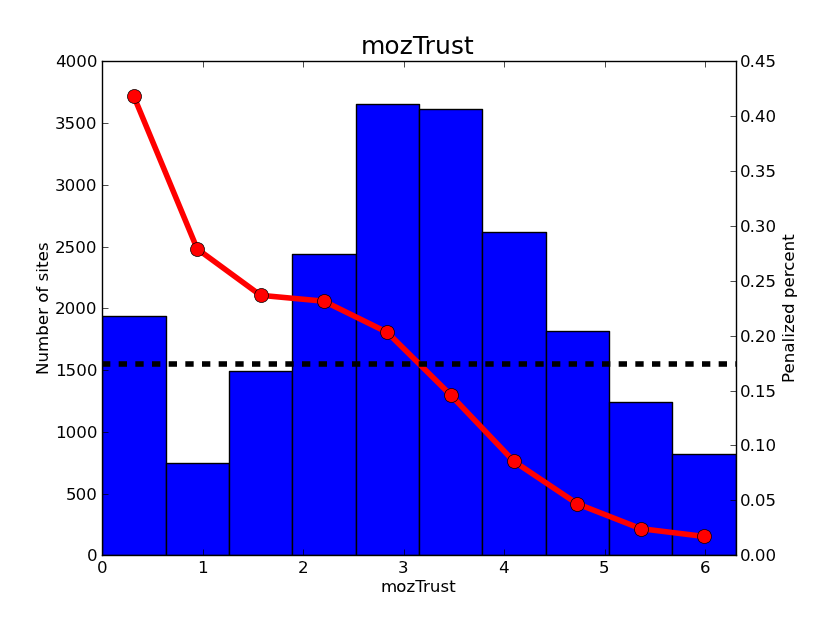 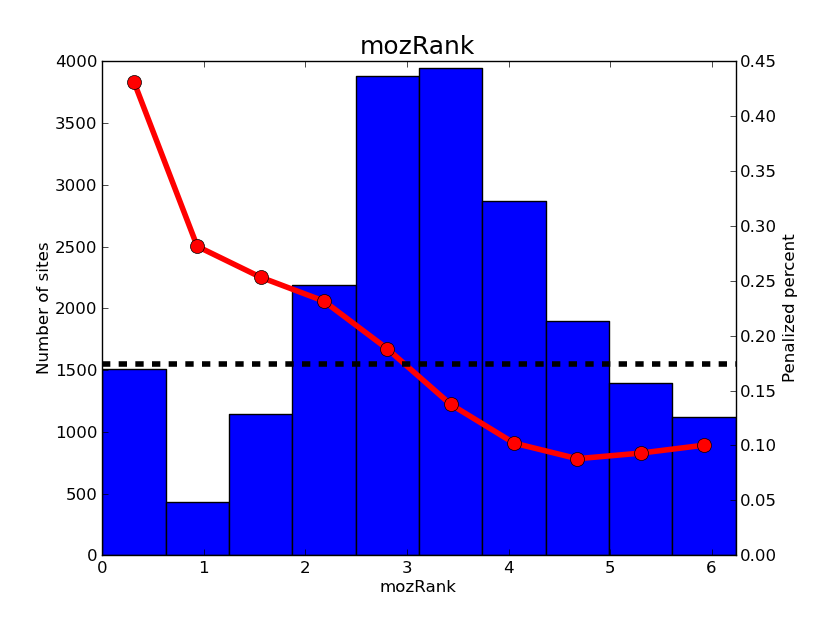 mozRank is also a strong predictor, although not a good as mozTrust
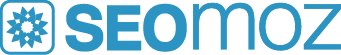 In-links
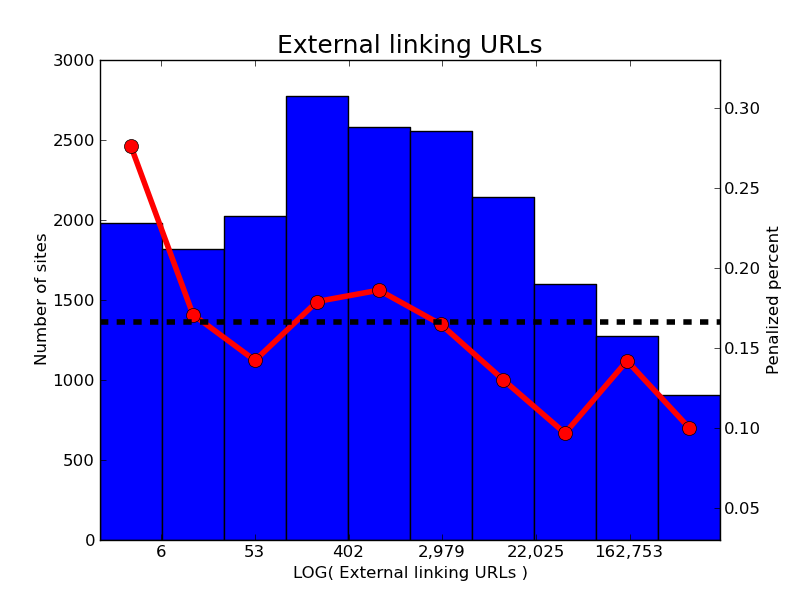 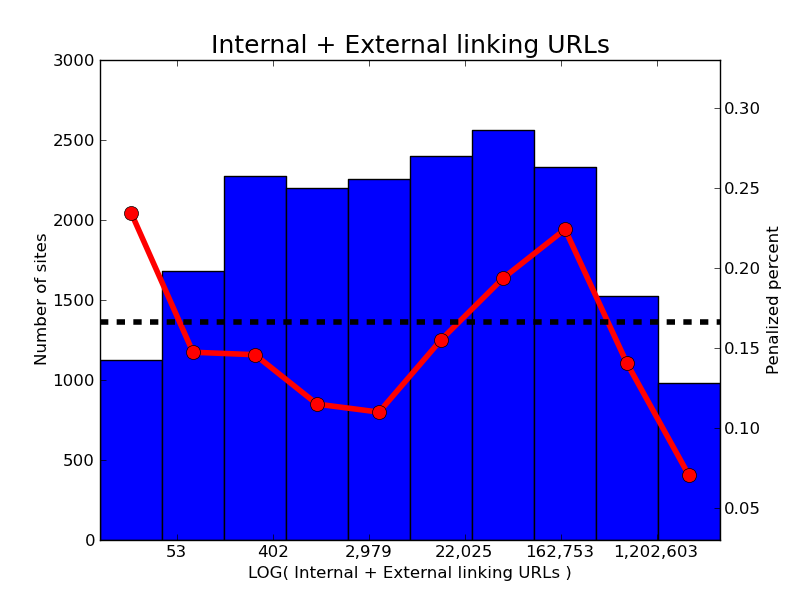 In-links increase = Spam decrease, except for some sites with many internal links
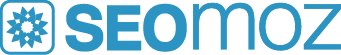 Domain size
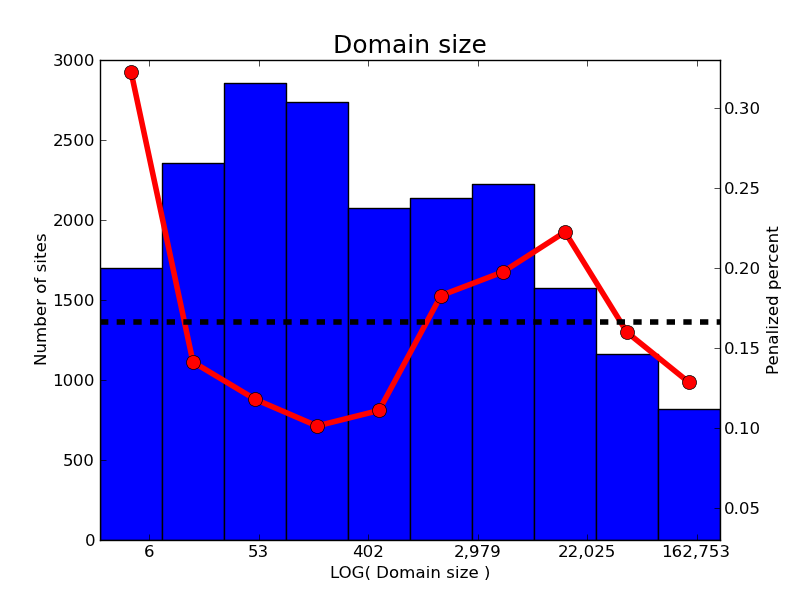 The trend in domain size is similar
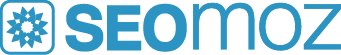 Link diversity – Linking root domains
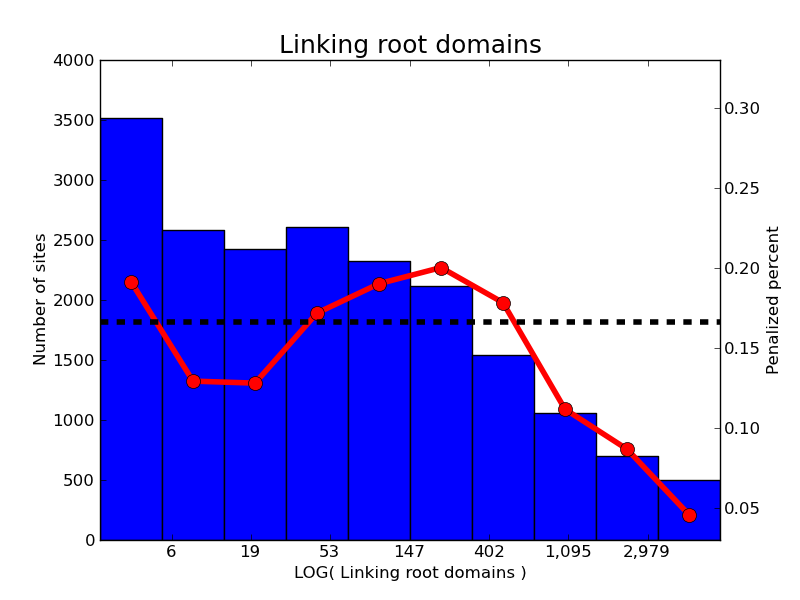 Linking root domains exhibit the same overall trend as linking URLs
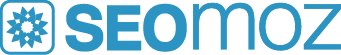 Anchor text
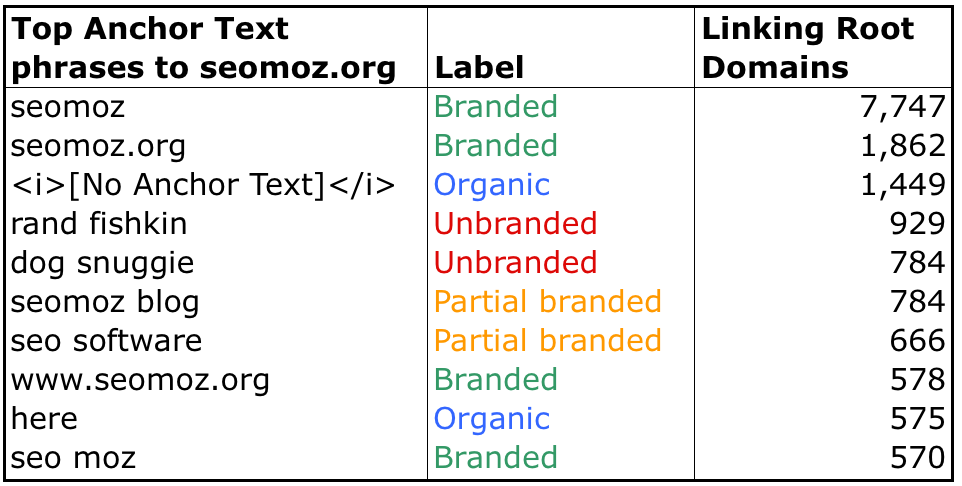 Simple heuristic for branded/organic anchor text:

Strip off all sub-domains, TLD extensions, paths from URLs.  Remove white space.
Exact or partial match between the result and the target domain.
Use a specified list for “organic” (click, here, …)
Compute the percentage of unbranded anchor text.
There are some more technical details (certain symbols are removed, another heuristic for acronyms), but this is the main idea.
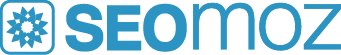 Anchor text
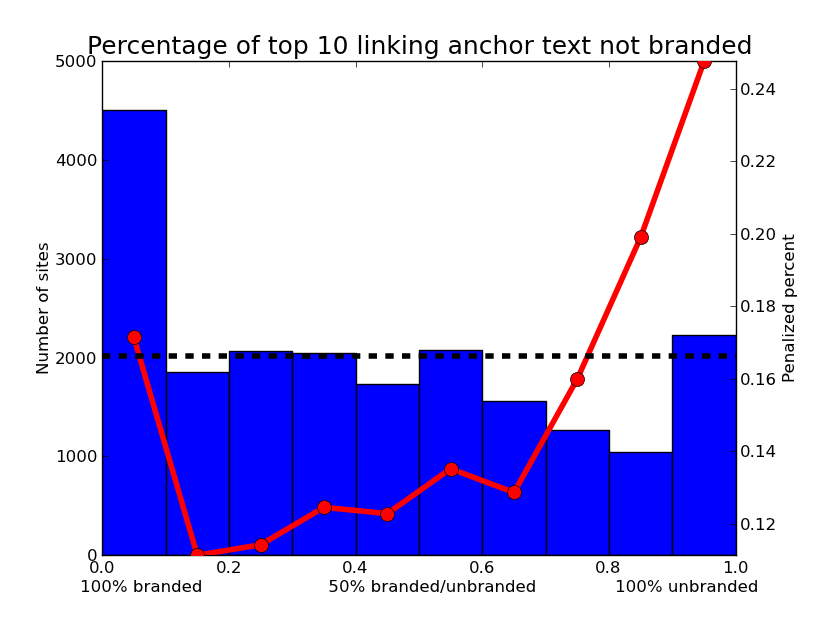 Large percent of unbranded anchor text is a spam signal.
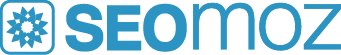 Anchor text
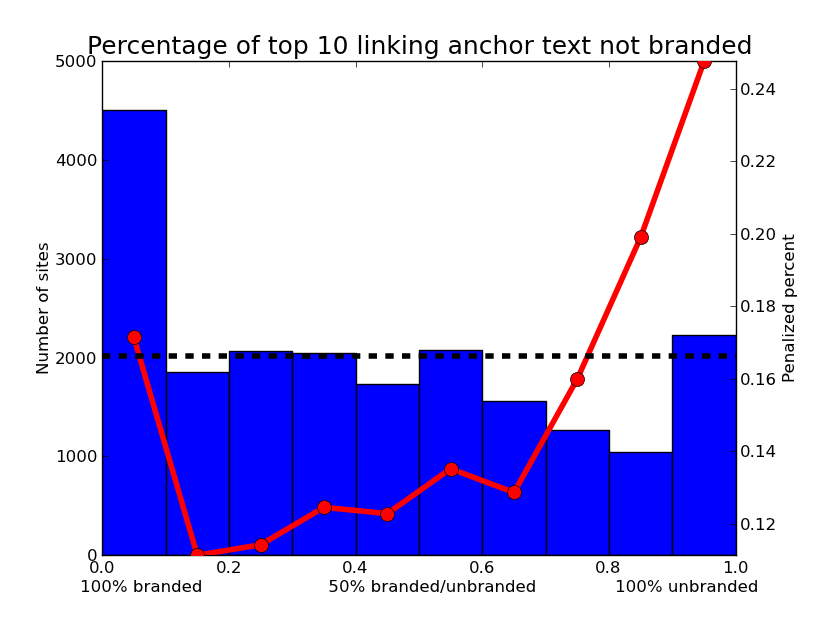 Large percent of unbranded anchor text is a spam signal.
Mix of branded and unbranded anchor text is best.
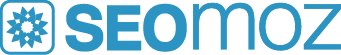 Entire in-link profile
18
28
22
37
18
68
48
55
62
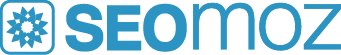 Entire in-link profile
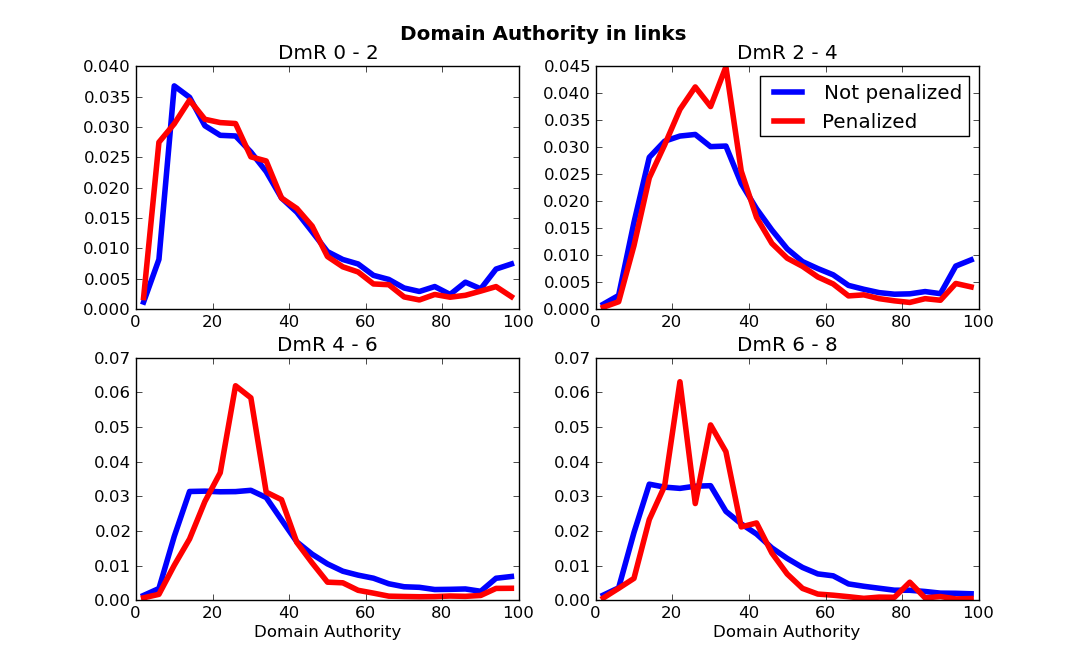 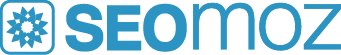 On-page features – Anchor text
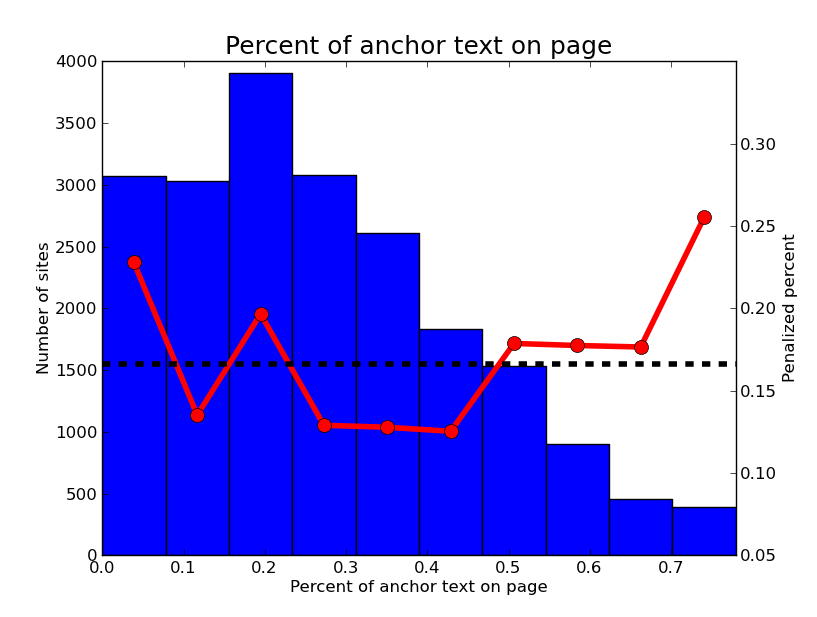 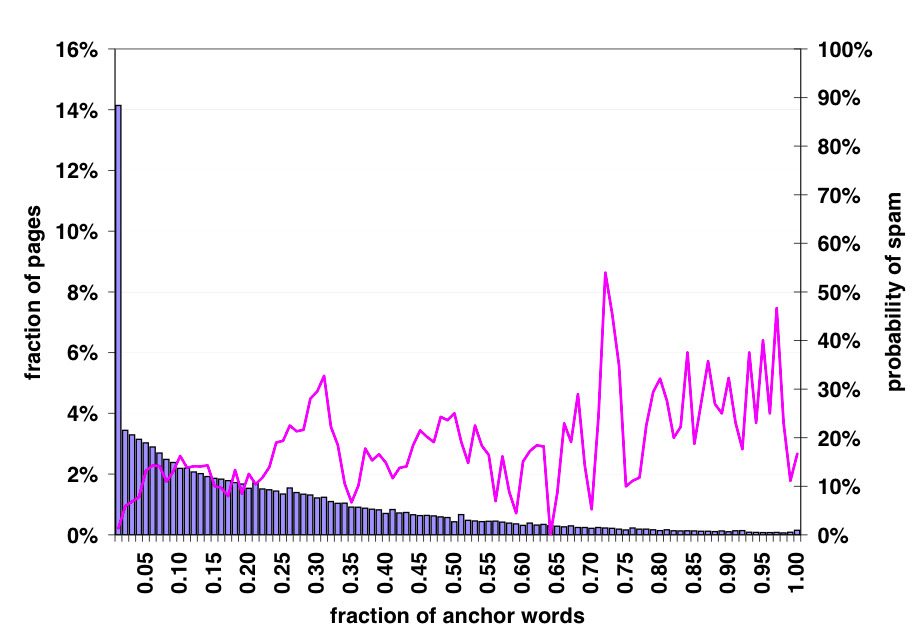 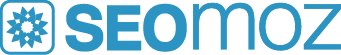 Internal vs External Anchor text
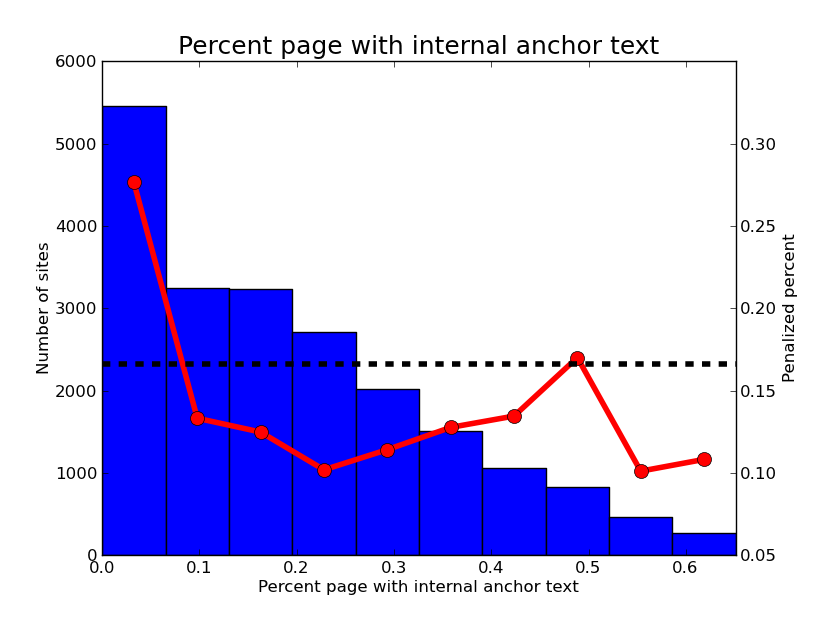 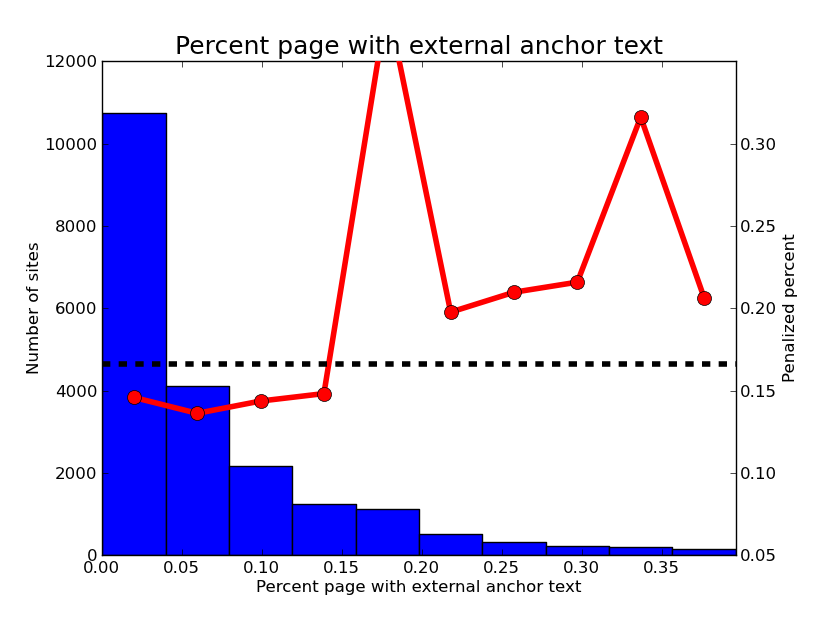 Higher spam percent for sites without internal anchor text
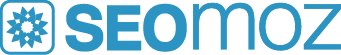 Internal vs External Anchor text
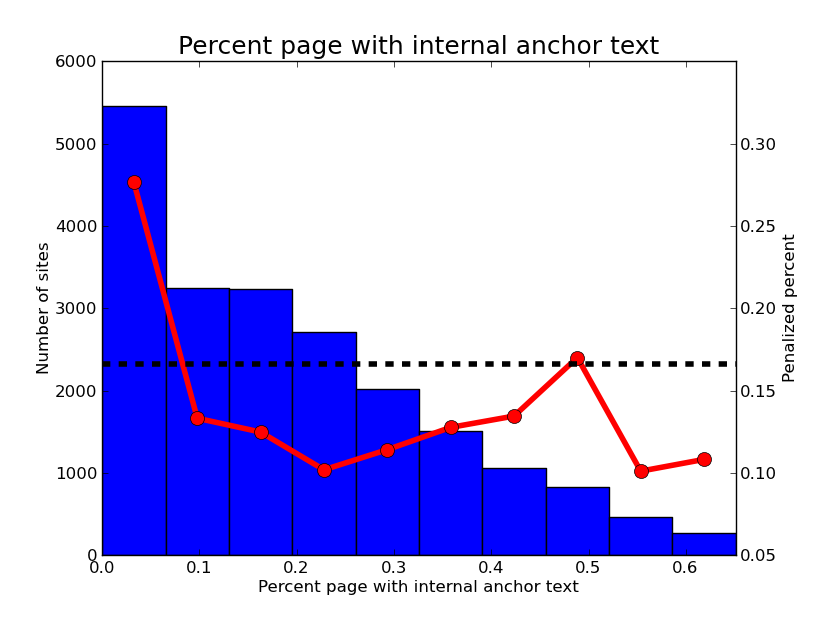 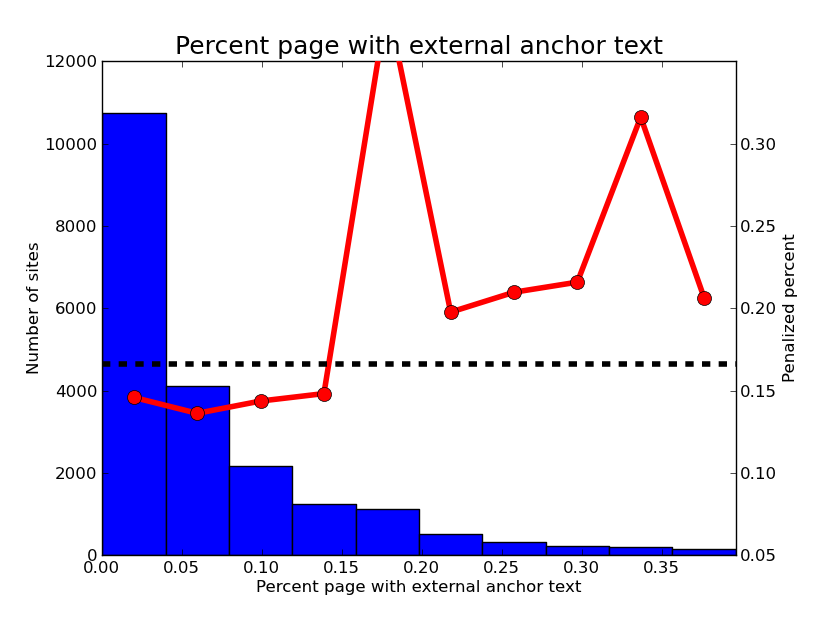 Higher spam percent for sites without internal anchor text
Spam increases with external anchor text
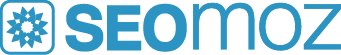 Title characteristics
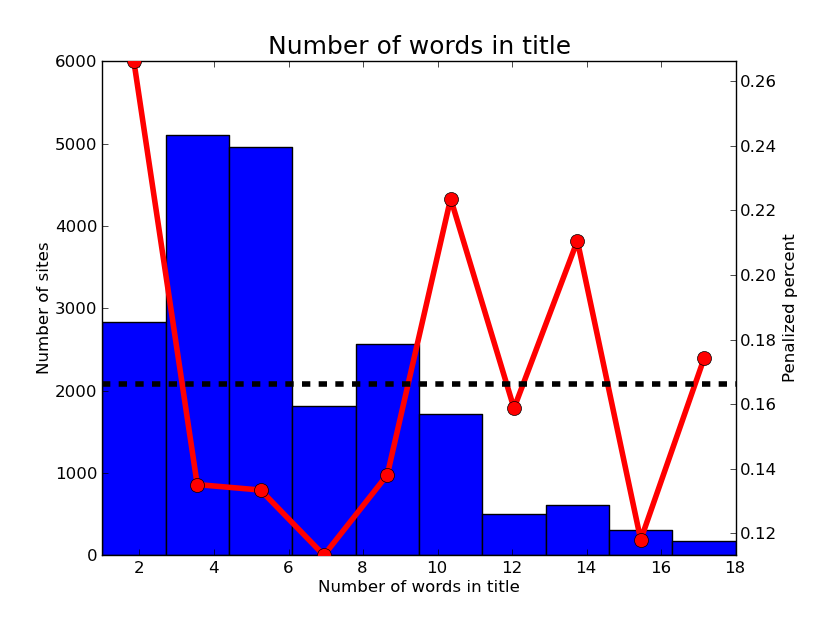 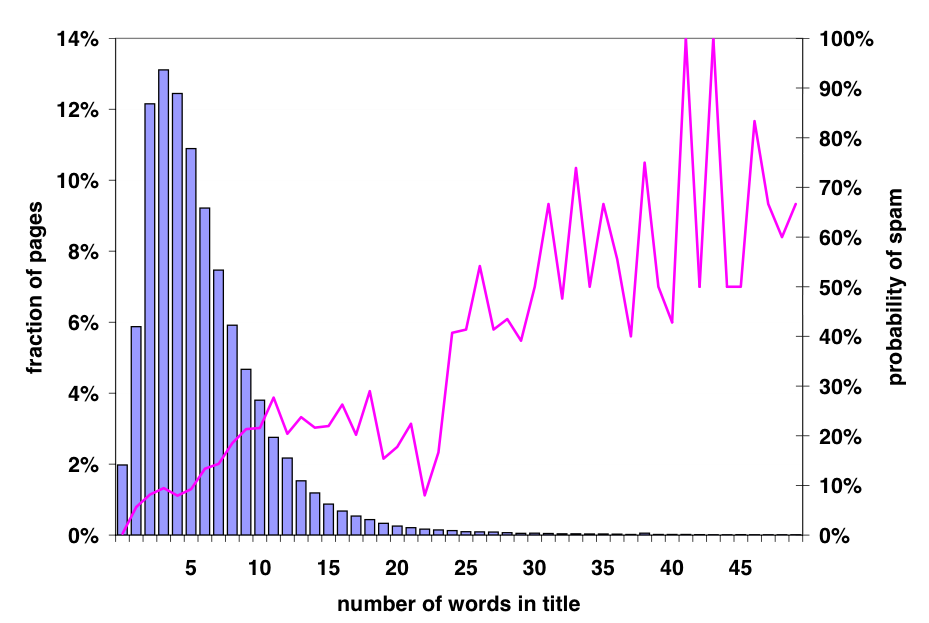 Unlike in 2006, the length of the title isn’t very informative.
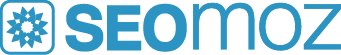 Number of words
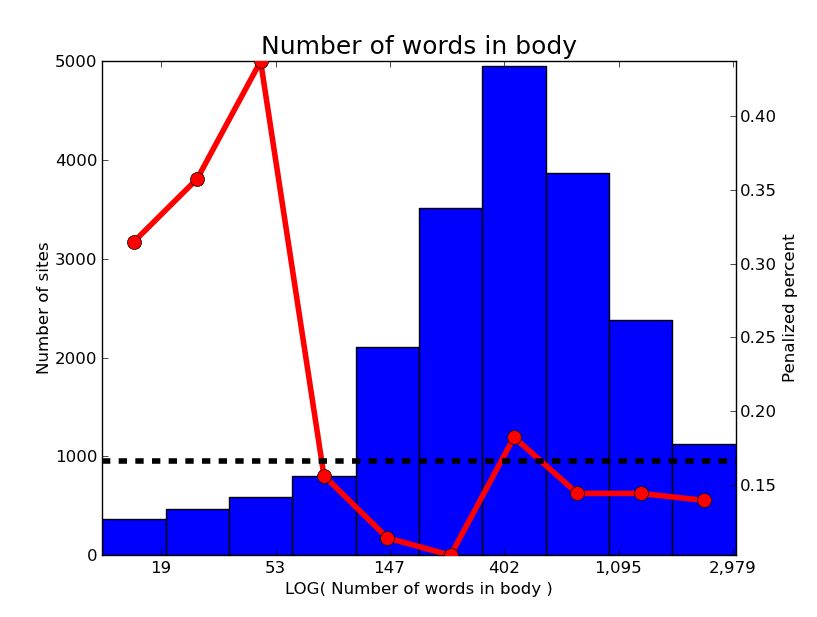 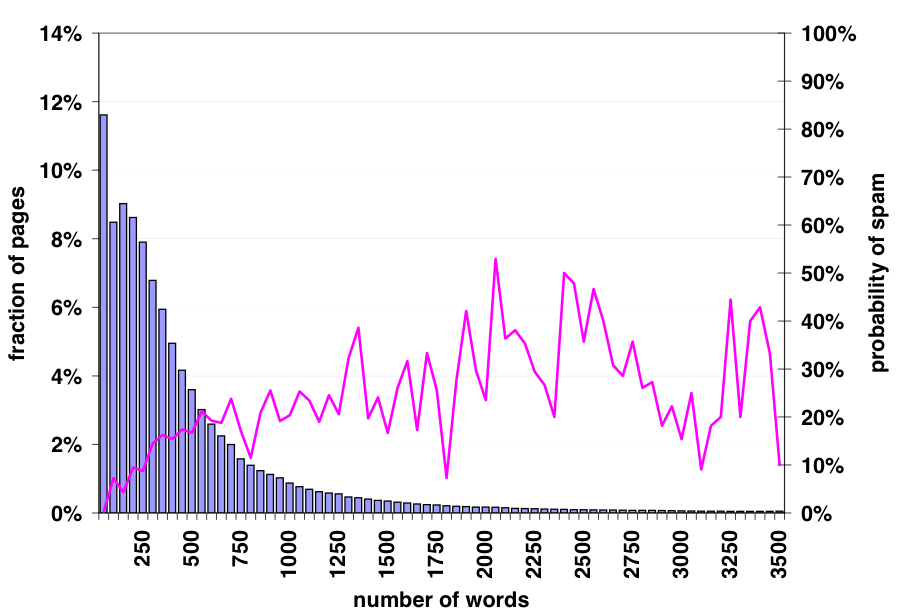 Short documents are much more likely to be spam now.
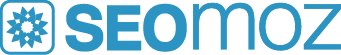 Visible ratio
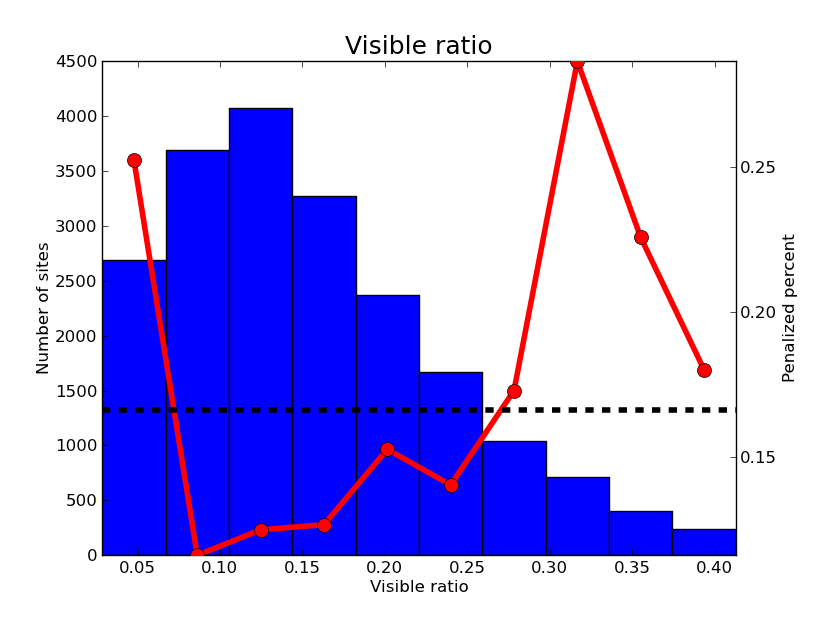 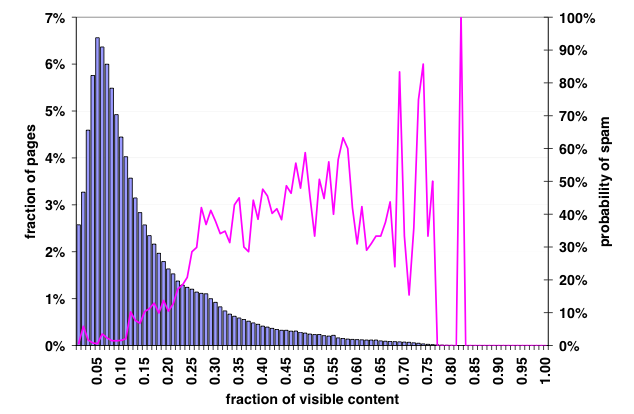 Spam percent increases for visible ratio above 25%.
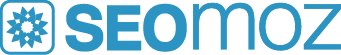 Plus lots of other features…
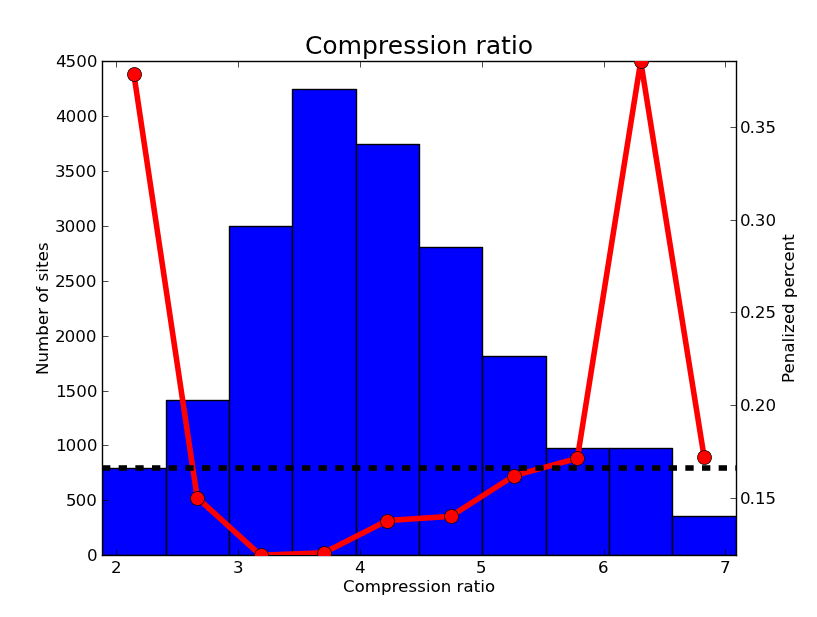 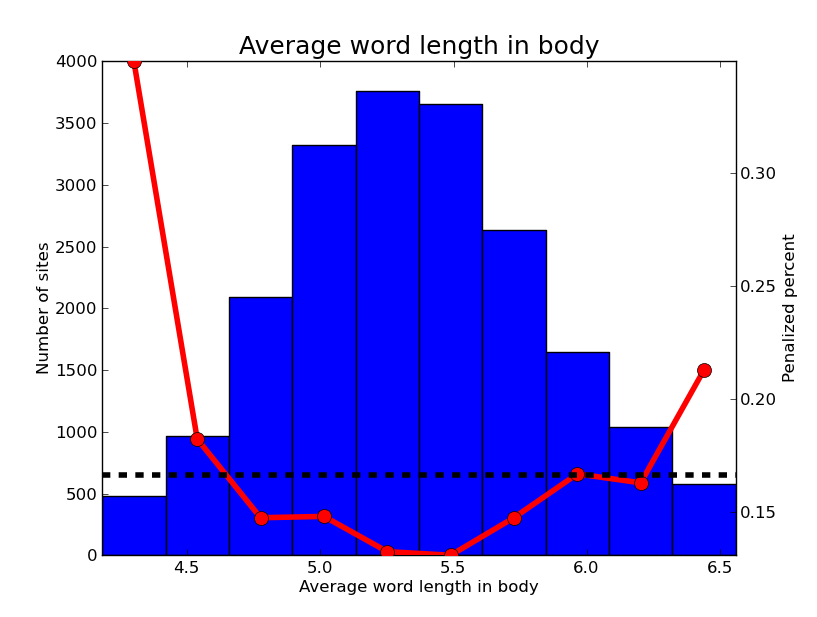 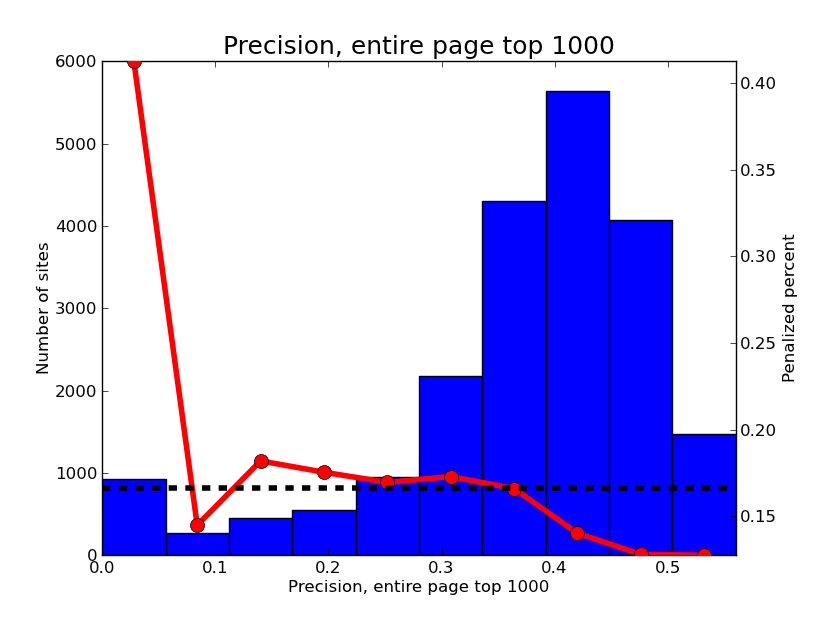 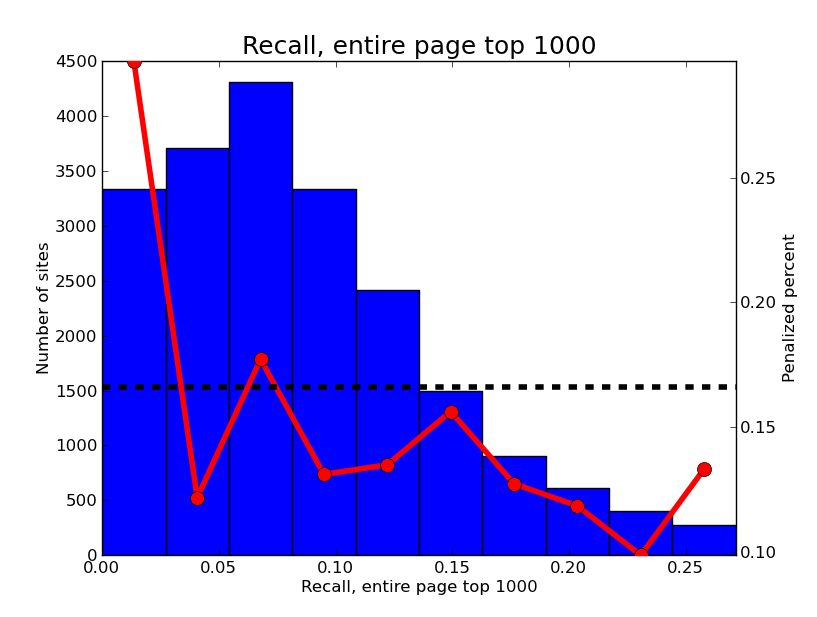 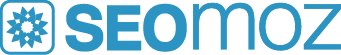 Commercial intent
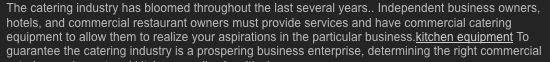 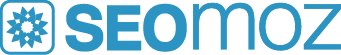 Commercial intent
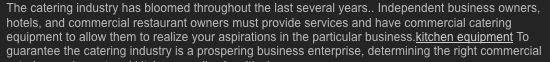 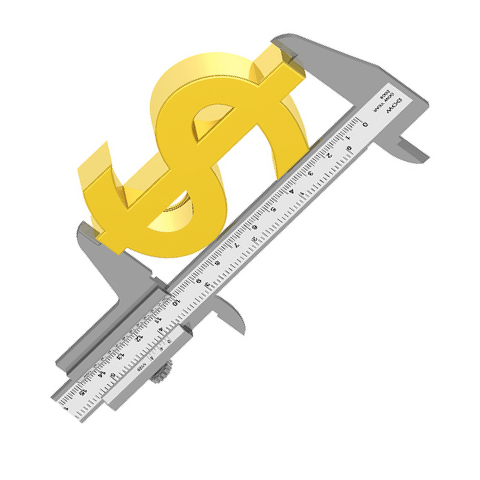 Idea: measure the “commercial intent” using lists of high CPC and search volume queries
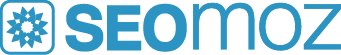 Commercial intent
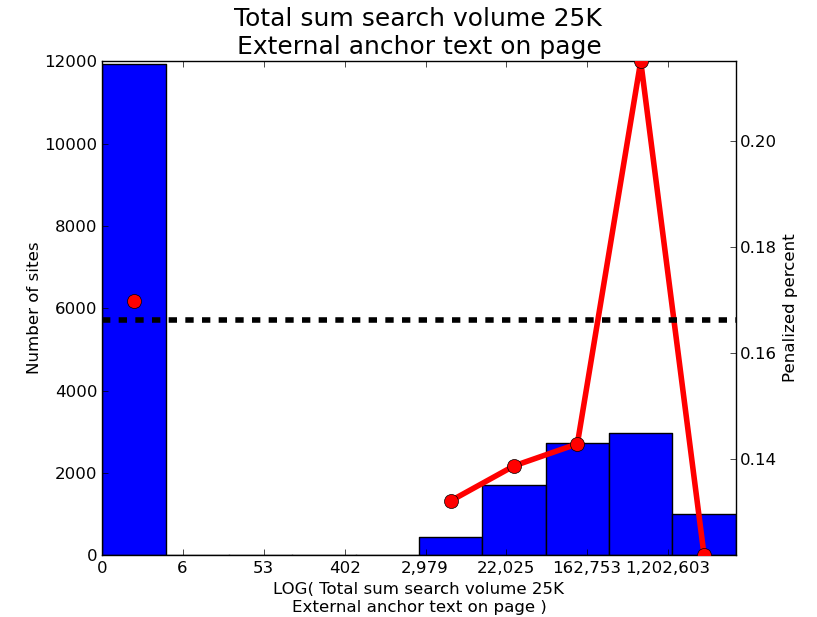 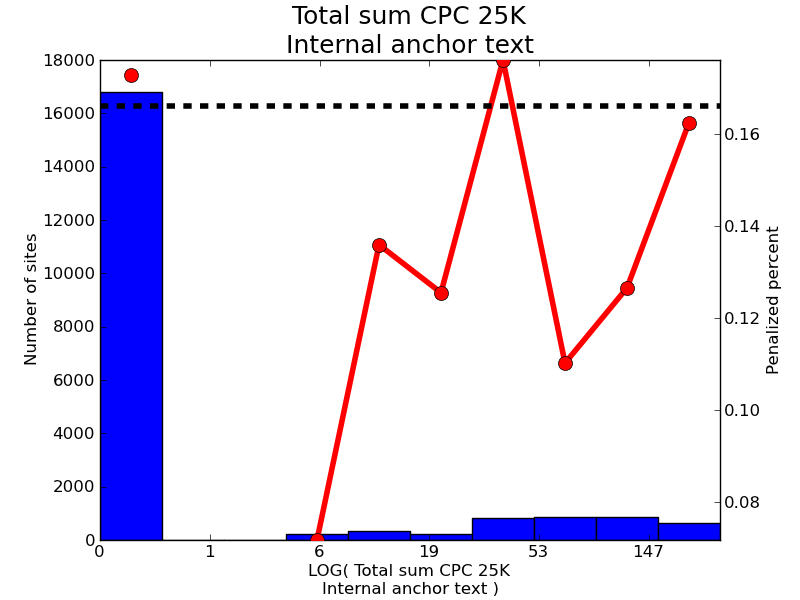 Unfortunately the results are inconclusive.  With hindsight, we need a larger data set.
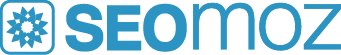 What features are missing?
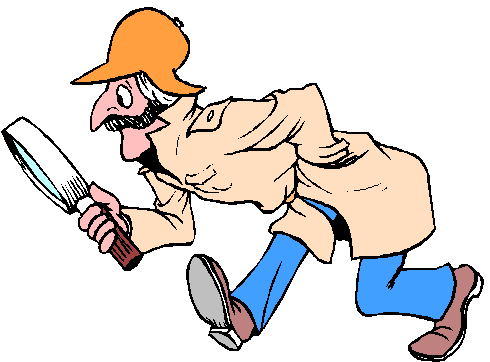 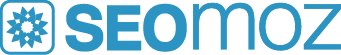 What features are missing?
Huh?
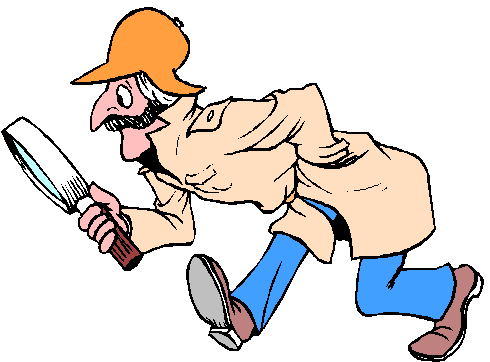 “Clean money provides detailed info concerning online monetary unfold Betting corporations”
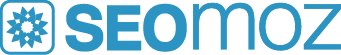 What features are missing?
If this was a real blog, it would have some user interaction
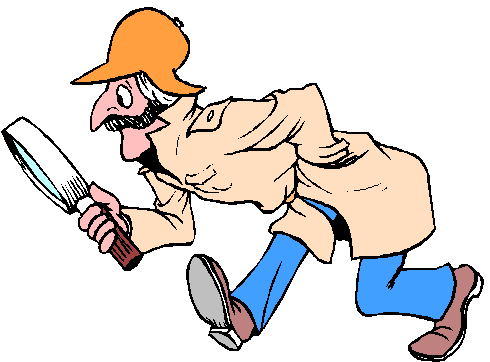 0 comments, no shares or tweets.
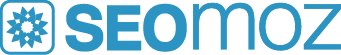 What features are missing?
There’s something strange about these sidebar links…
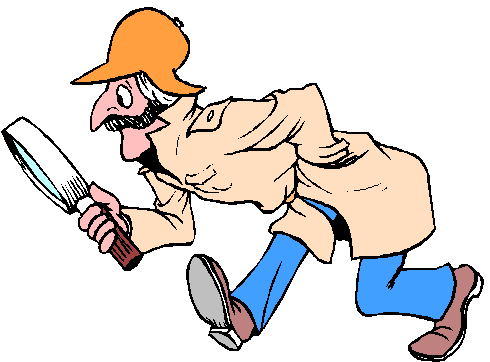 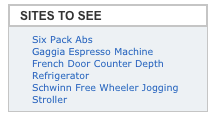 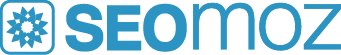 How well can we model spam with these features?
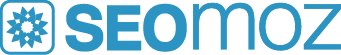 How well can we model spam with these features?
Quite well!

Using a logistic regression model, we can obtain 86%1 accuracy and 0.82 AUC using just 32 features (11 in-link features and 21 on-page features).
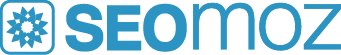 How well can we model spam with these features?
Quite well!

Using a logistic regression model, we can obtain 86%1 accuracy and 0.82 AUC using just 32 features (11 in-link features and 21 on-page features).

1 Well, we can get 83% accuracy by always choosing not-spam so accuracy isn’t the best measure.  The 0.82 AUC is quite good for such a simple model.
Overfitting was controlled with L2 regularization and k-fold cross-validation.
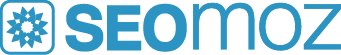 More sophisticated modeling
Logistic
Mi x ture
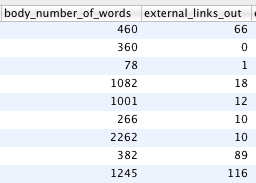 SPAM
On-page features
??
Logistic
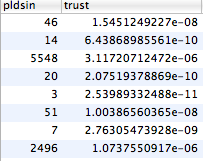 NOT SPAM
Can use a mixture of logistic models, one for in-link and one for on-page.  Use EM to set parameters.
In-link features
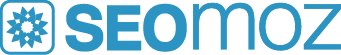 More sophisticated modeling
90% penalized
50% in-link
50% on-page
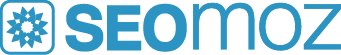 More sophisticated modeling
65% penalized
85% in-link
15% on-page
A mixture of logistic models attributes “responsibility” to both the in-link and on-page features as well as predicts the likelihood of a penalty.
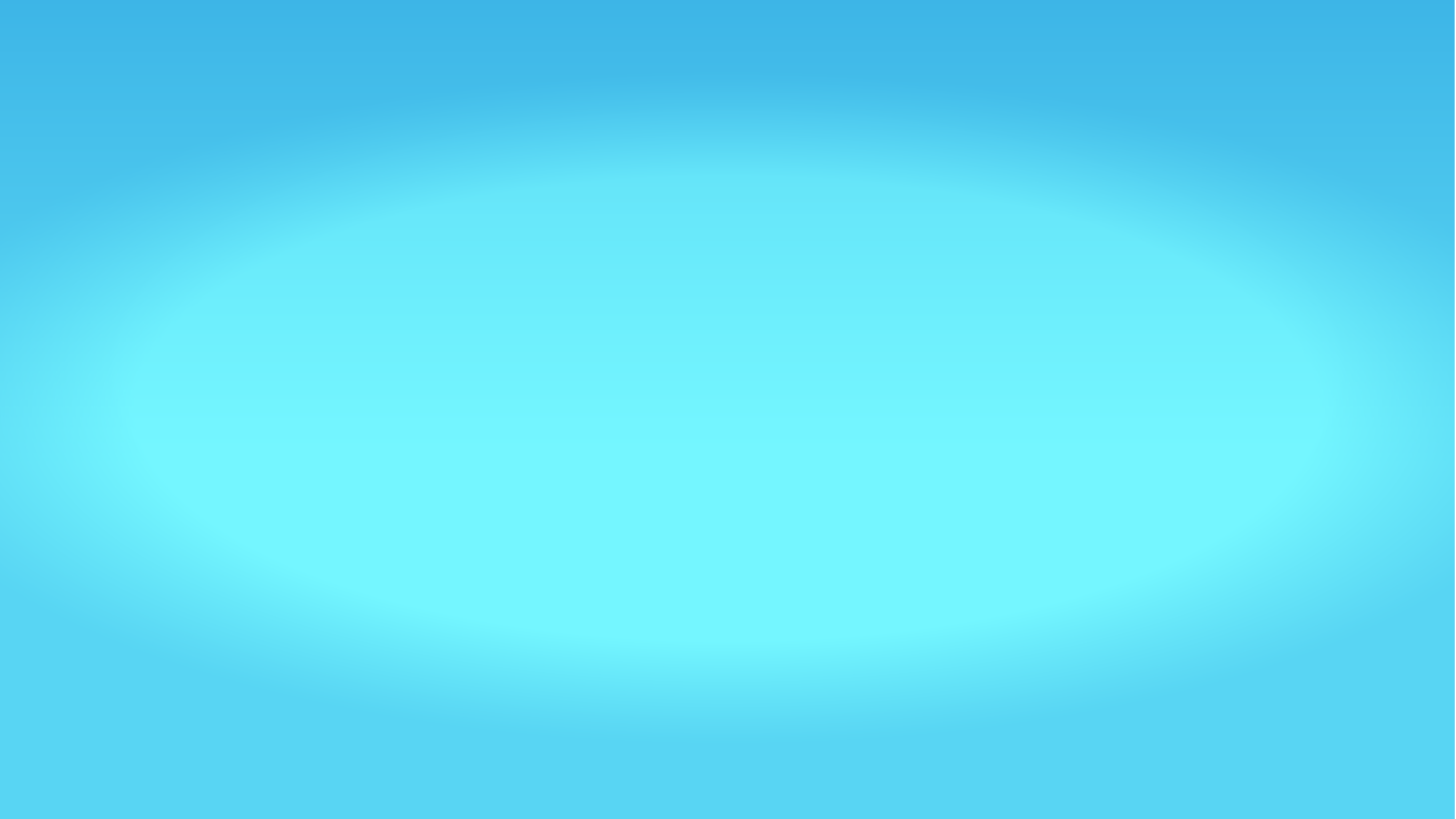 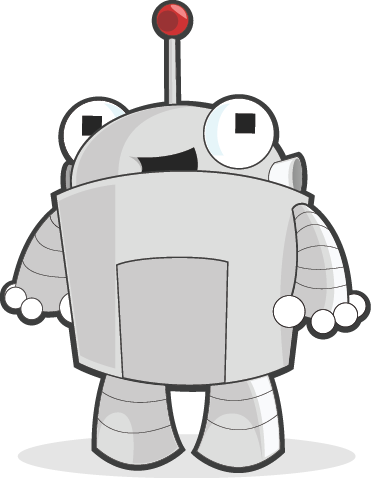 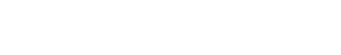 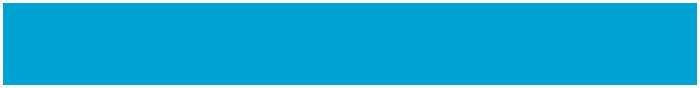 Takeaways!
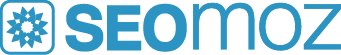 “Unnatural” sites or link profiles
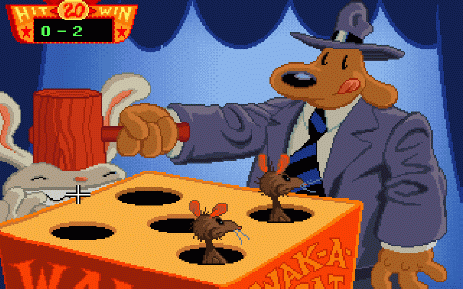 With lots of data, “unnatural” sites or link profiles are moderately easy to detect algorithmically.

You are at risk to be penalized if you build obvious low quality links.
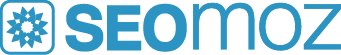 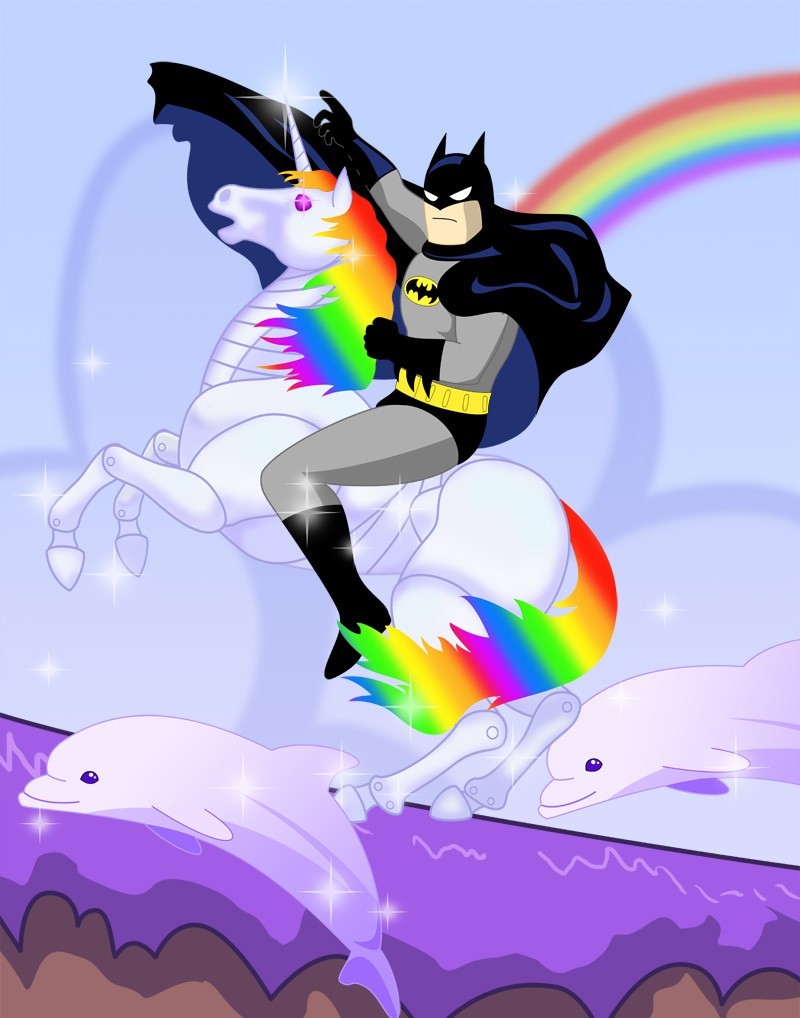 MozTrust Rules!
mozTrust is a good predictor of spam.  Be careful if you are building links from low mozTrust sites.
mozTrust, an engineering feat of awesomeness.
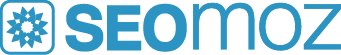 SEOmoz Tools Future
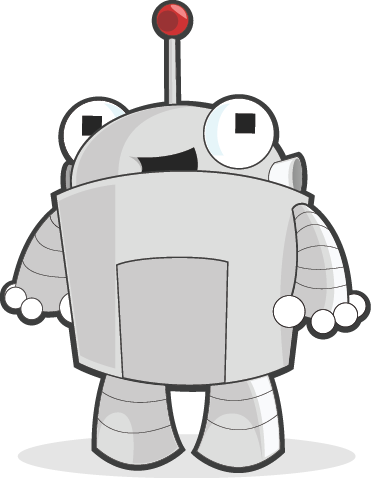 We hope to have a spam score of some sort available in Mozscape in the future.

In the more near term, we plan to repurpose some of this work for improving Freshscape.
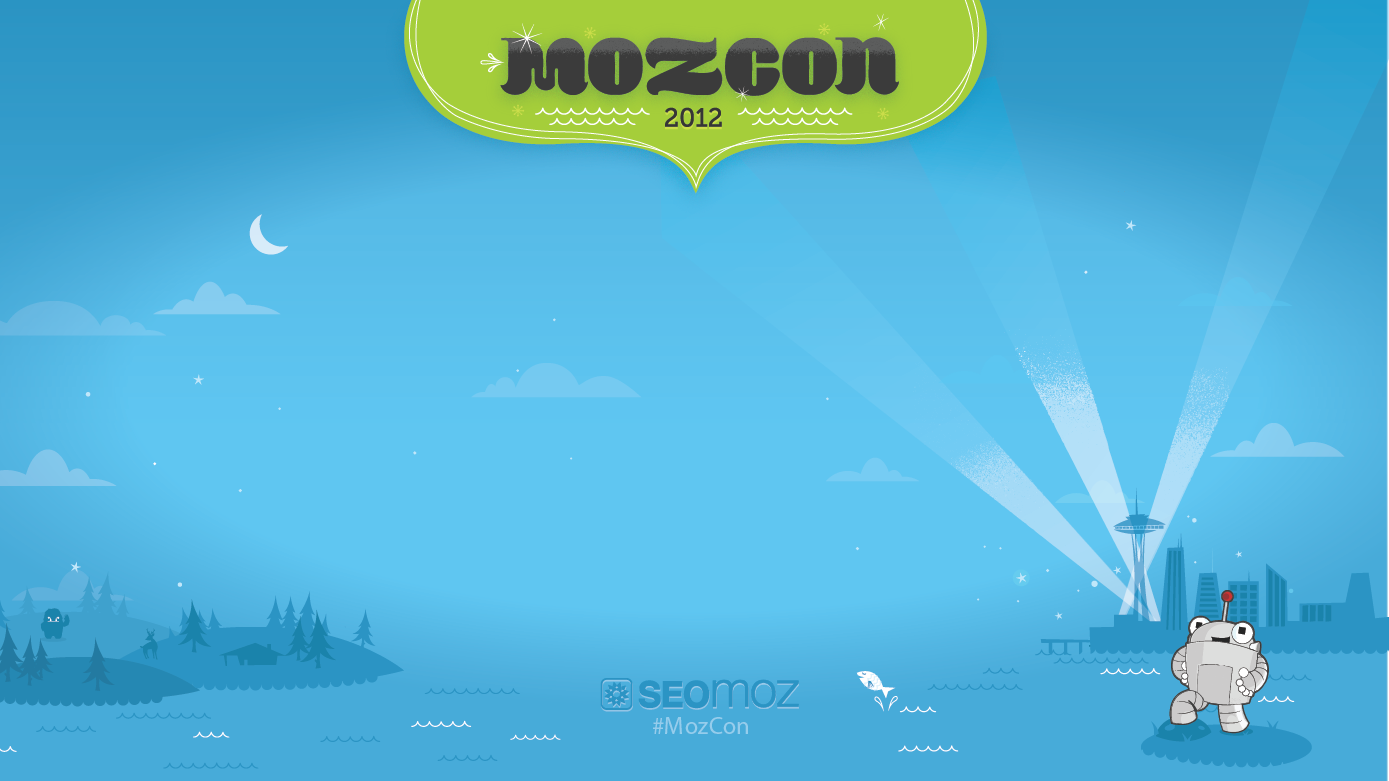 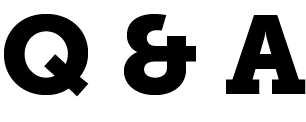 Matthew Peters
Scientist
SEOmoz
@mattthemathman